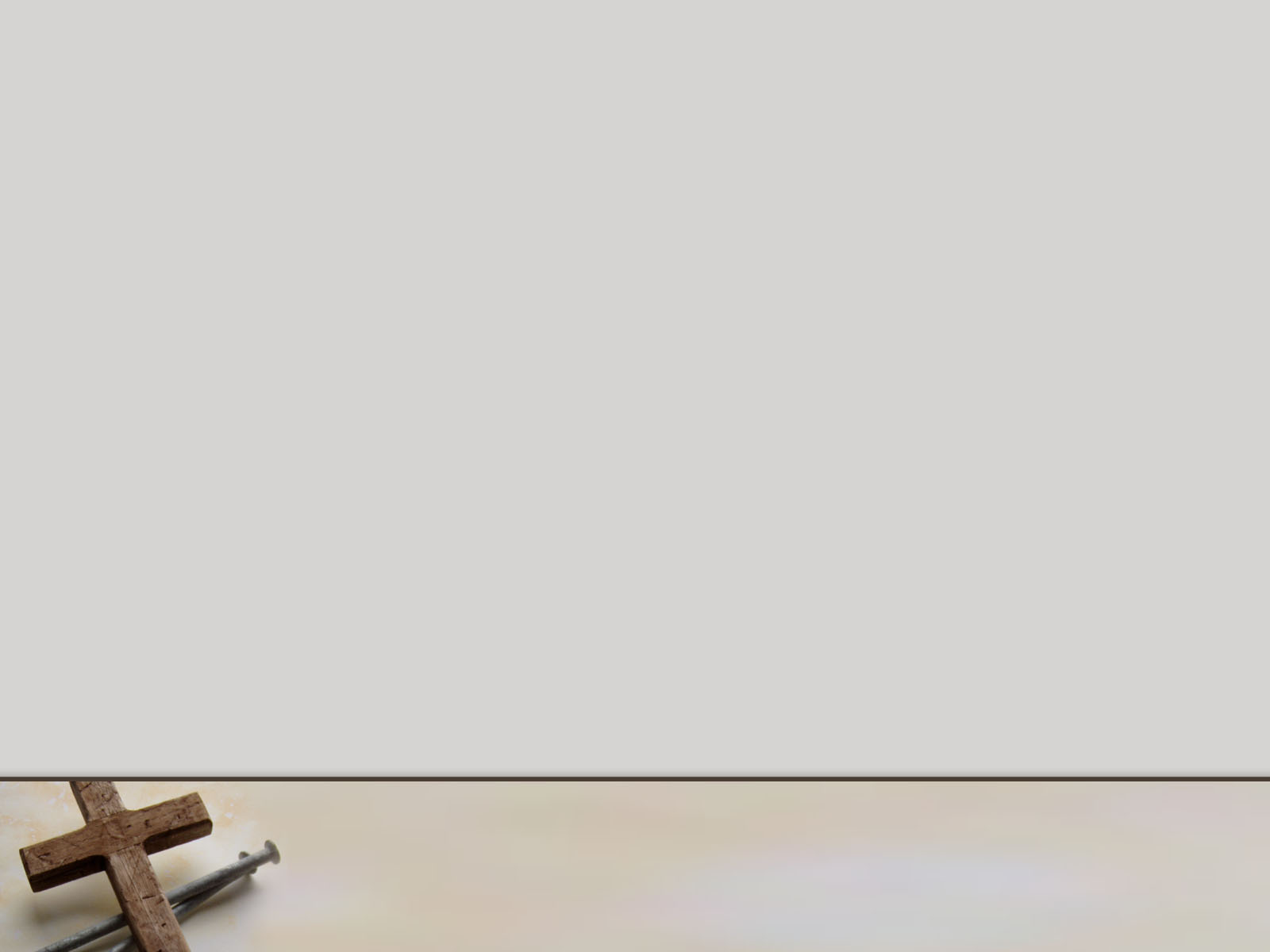 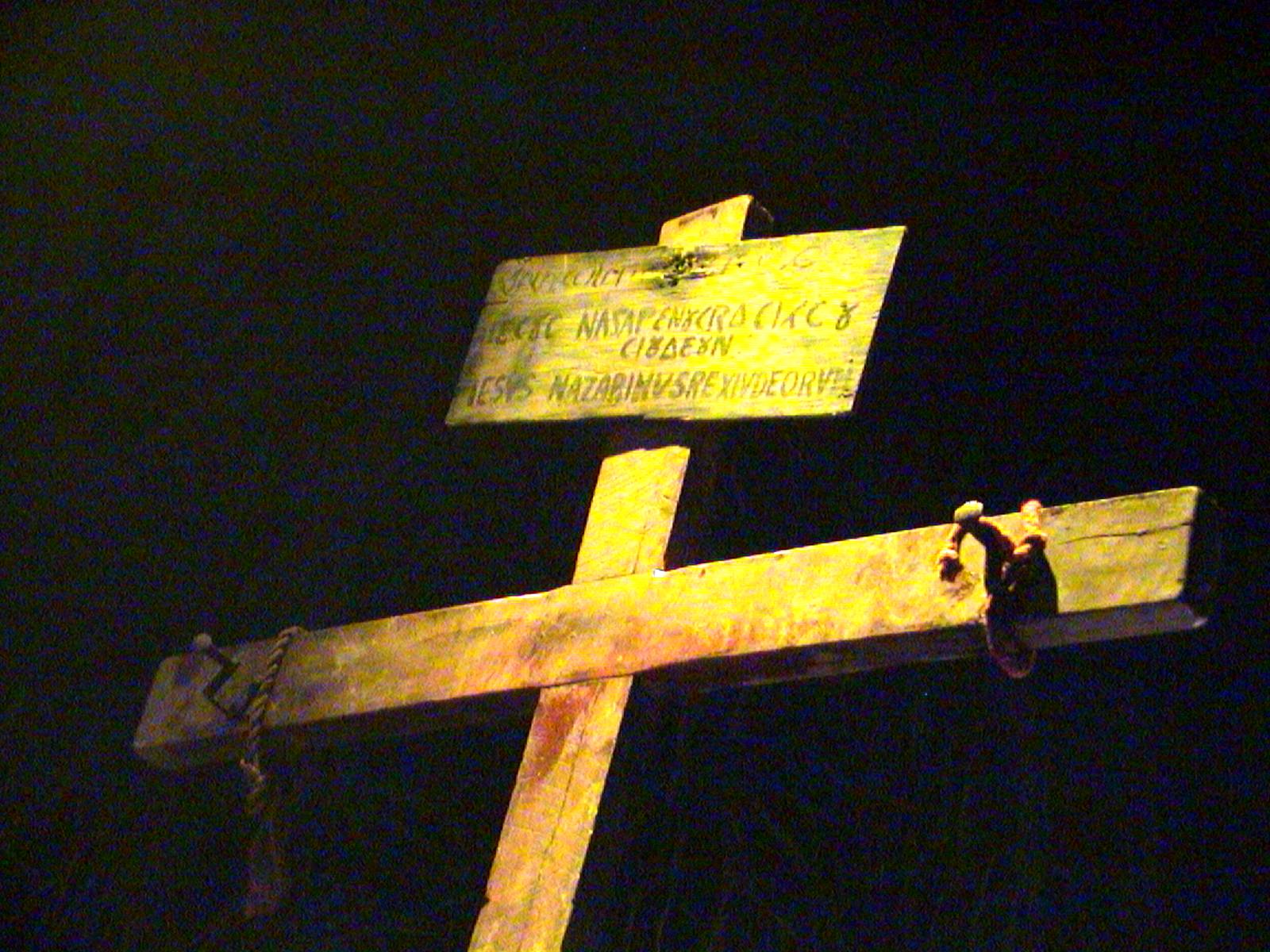 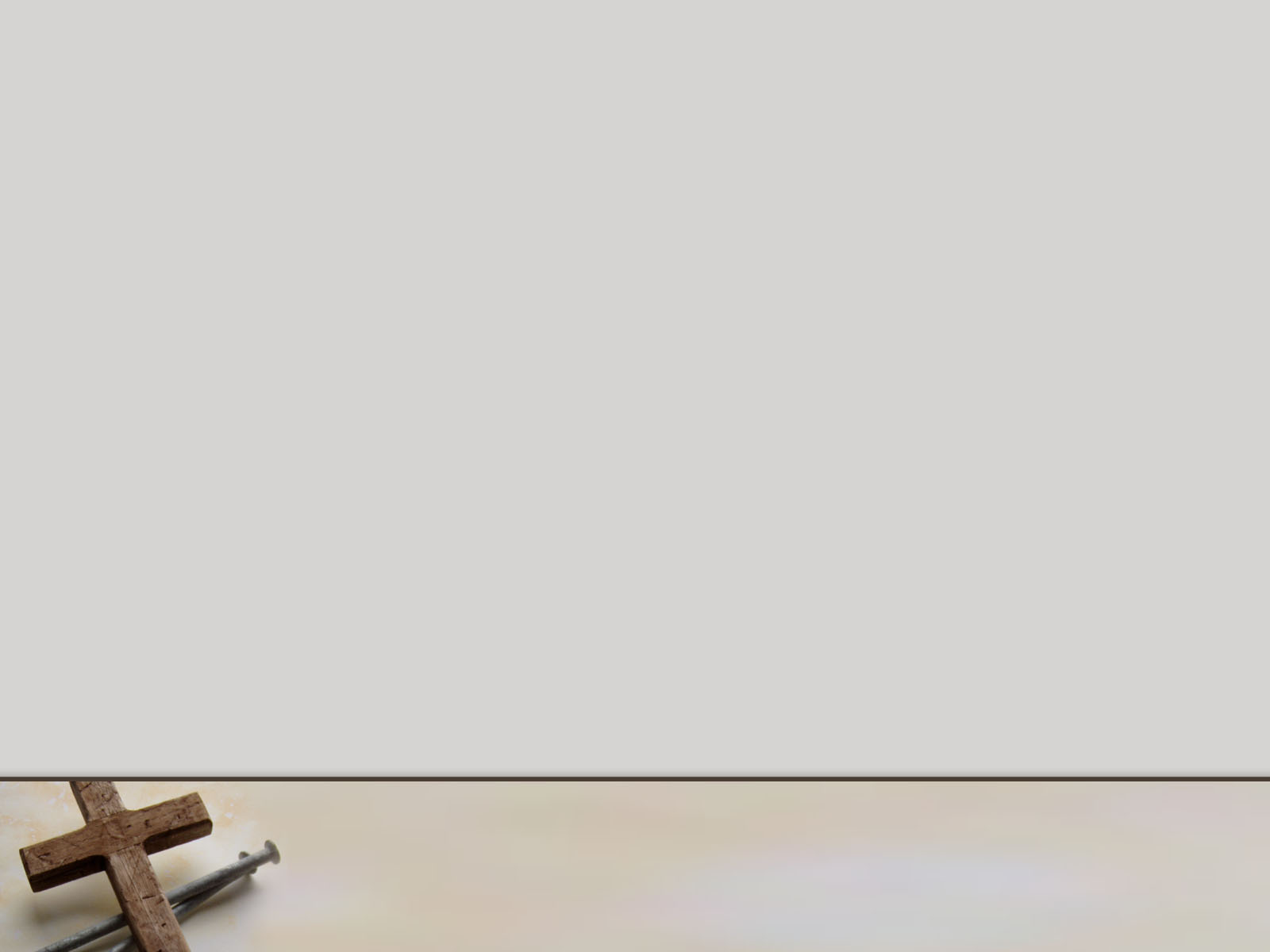 Opening Hymn…
Jesus, keep me near the cross,
There a precious fountain,
Free to all a healing stream,
Flows from Calvary’s mountain.
Near the cross a trembling soul,
Love and mercy found me;
There the Bright and Morning Star
Shed its beams around me.
Near the cross! O, Lamb of God,
 Bring its scenes before me;
Help me walk from day to day,
With its shadow o’er me.
In the Cross, in the cross, be my glory forever,
Till my raptured soul shall find rest beyond the river.
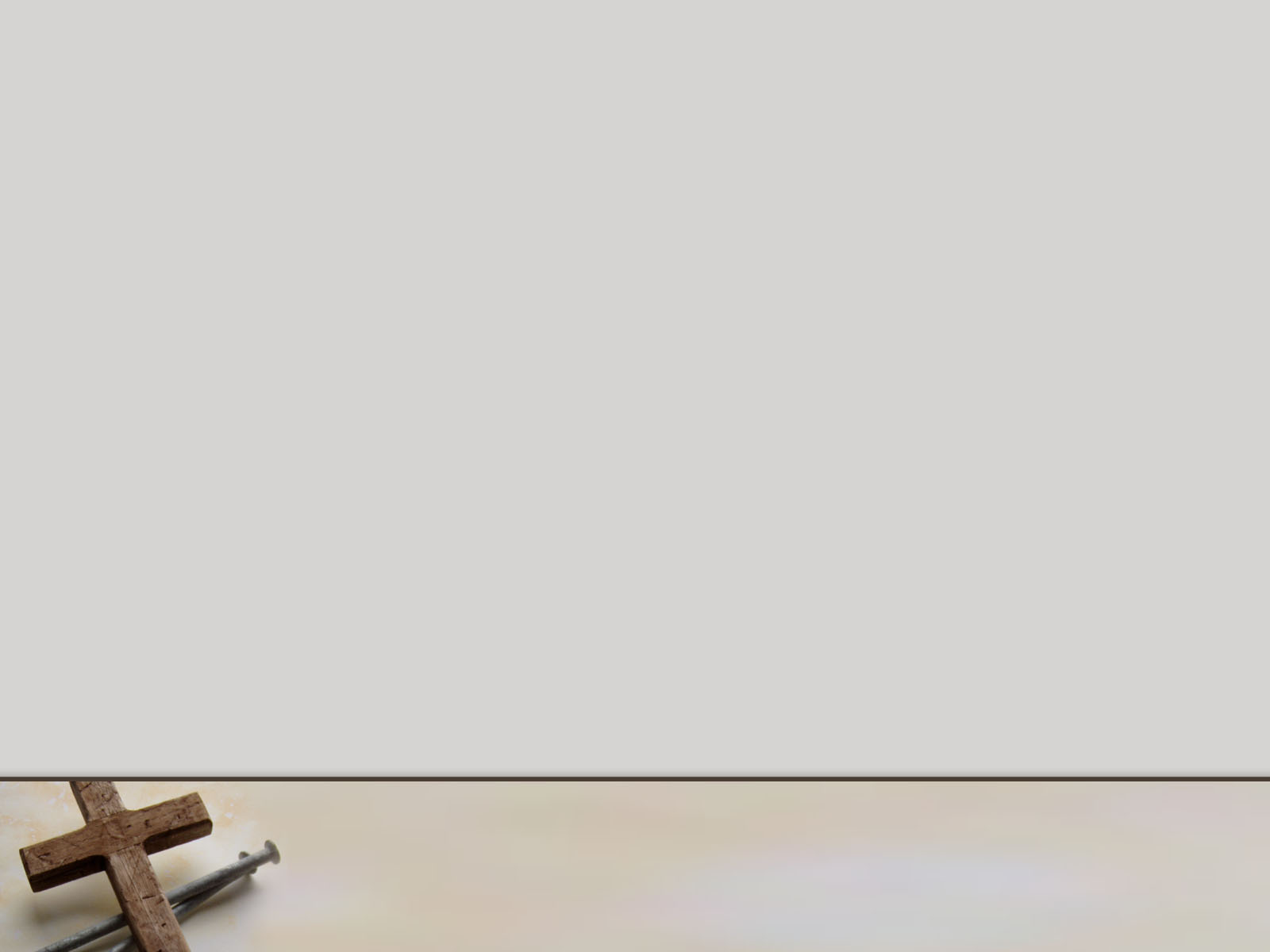 The Prayer of Jesus in the Garden…
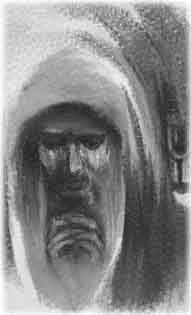 “Sit here while I pray…”   Mark 14:32
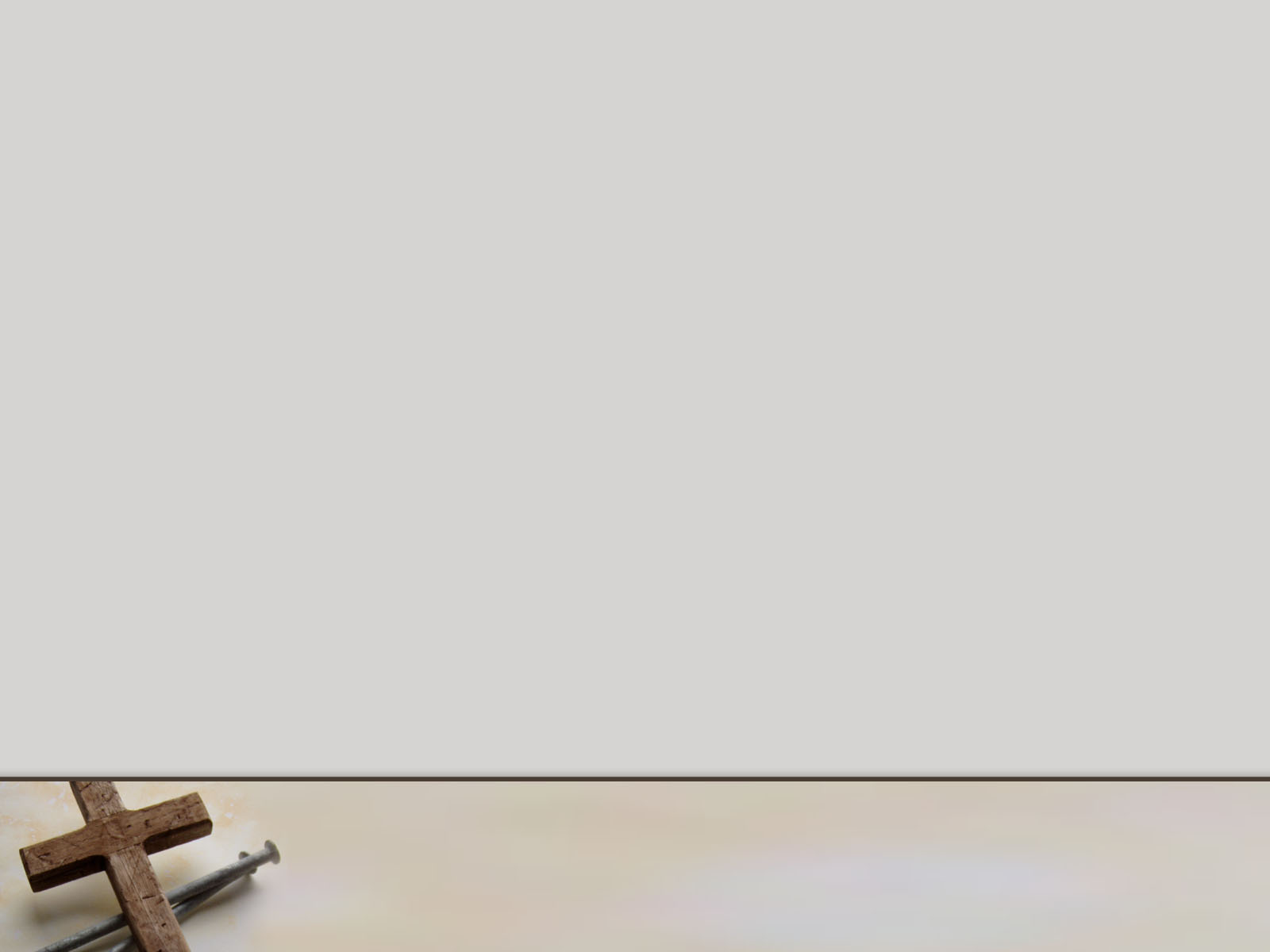 The Prayer of Jesus in the Garden…
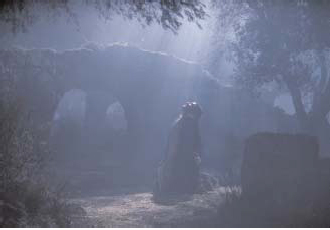 “Sit here while I pray…”   Mark 14:32
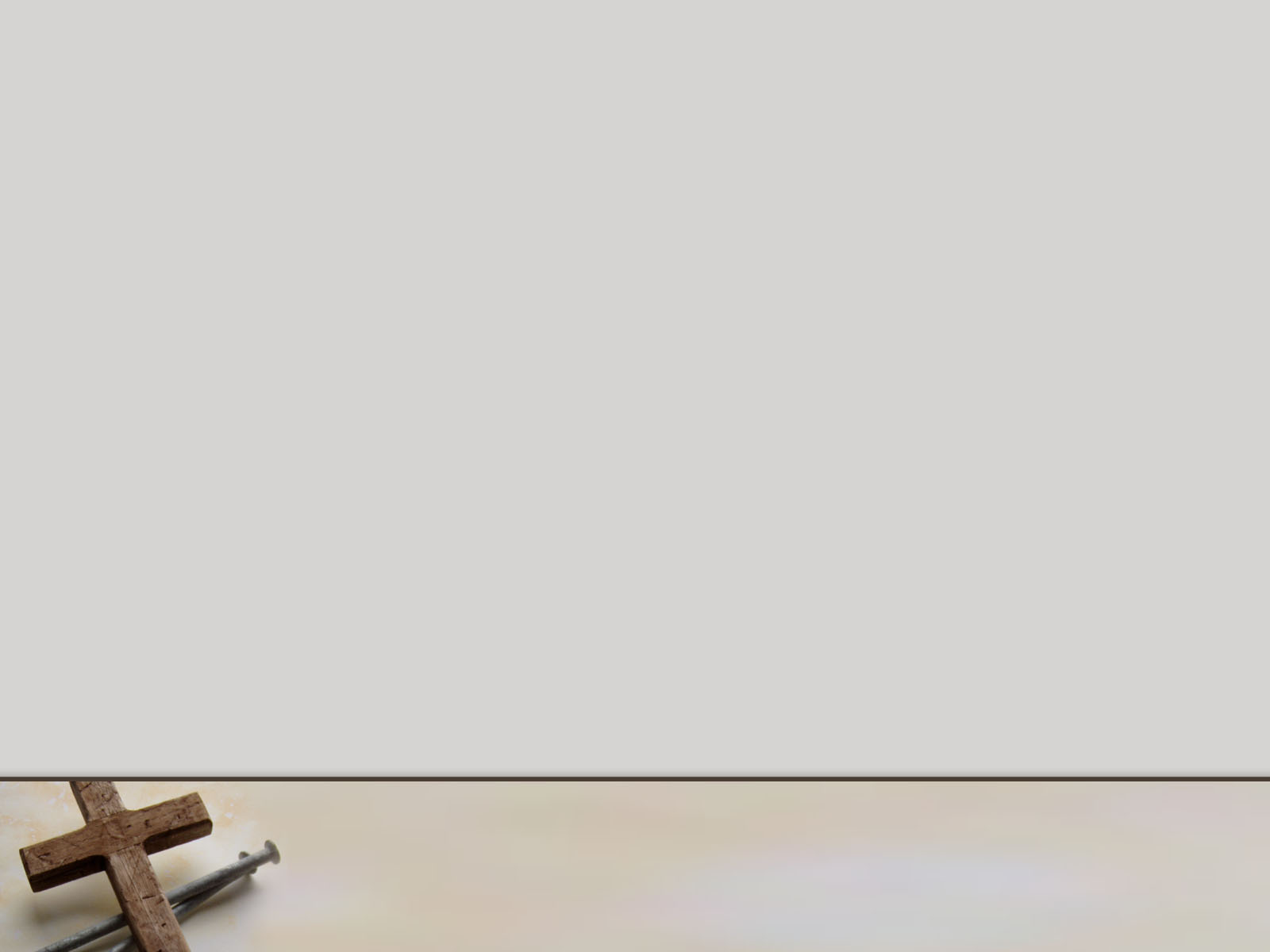 The Prayer of Jesus in the Garden…
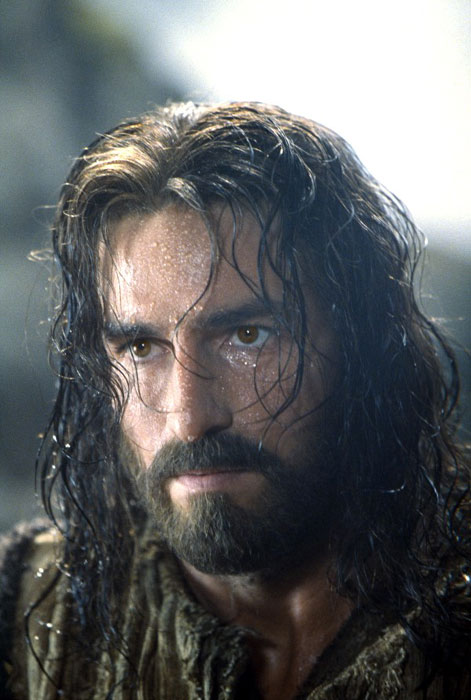 “Sit here while I pray…”   Mark 14:32
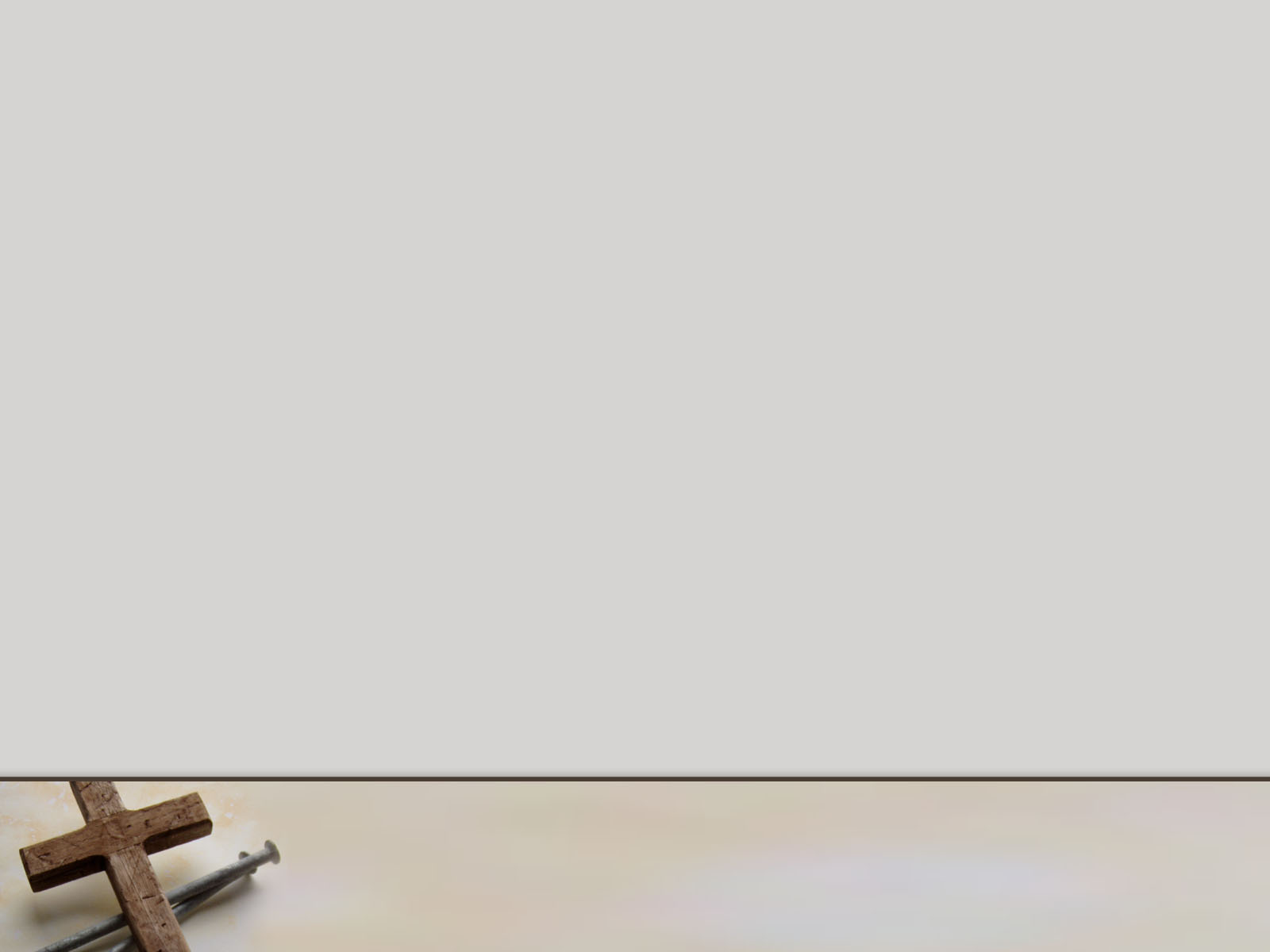 The Prayer of Jesus in the Garden…
…Lord our God,
In his agony in the garden,
Jesus, your Son, taught us by word and example
How to pray in time of trial.
Keep us always faithful to prayer,
That we may reap its rich harvest of grace.
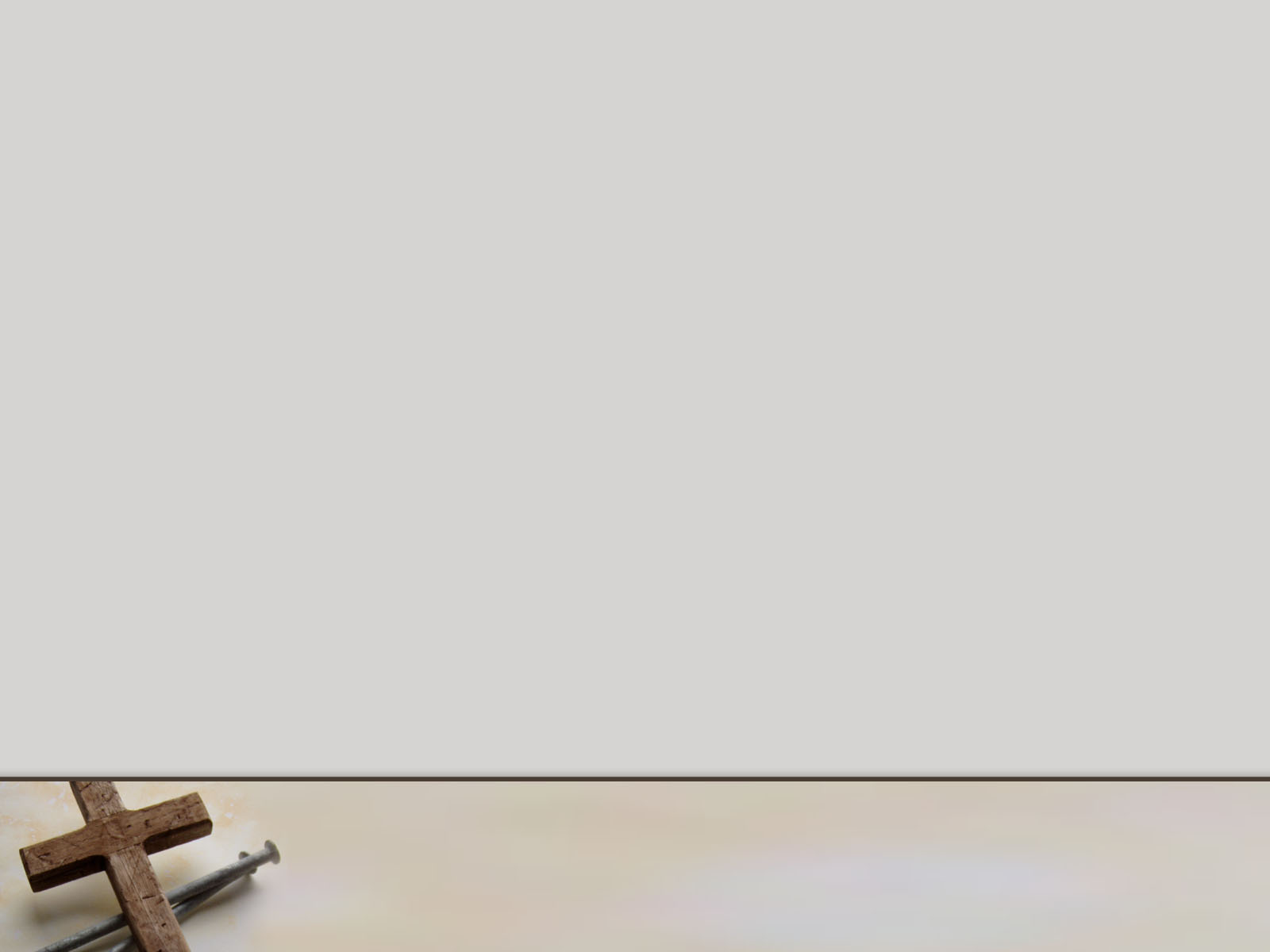 Jesus is Condemned to Death…
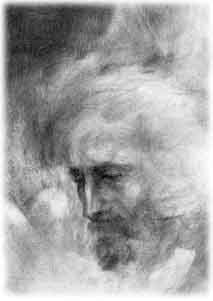 “Then Pilate handed Jesus over to them 
to be crucified.”   John 19:16
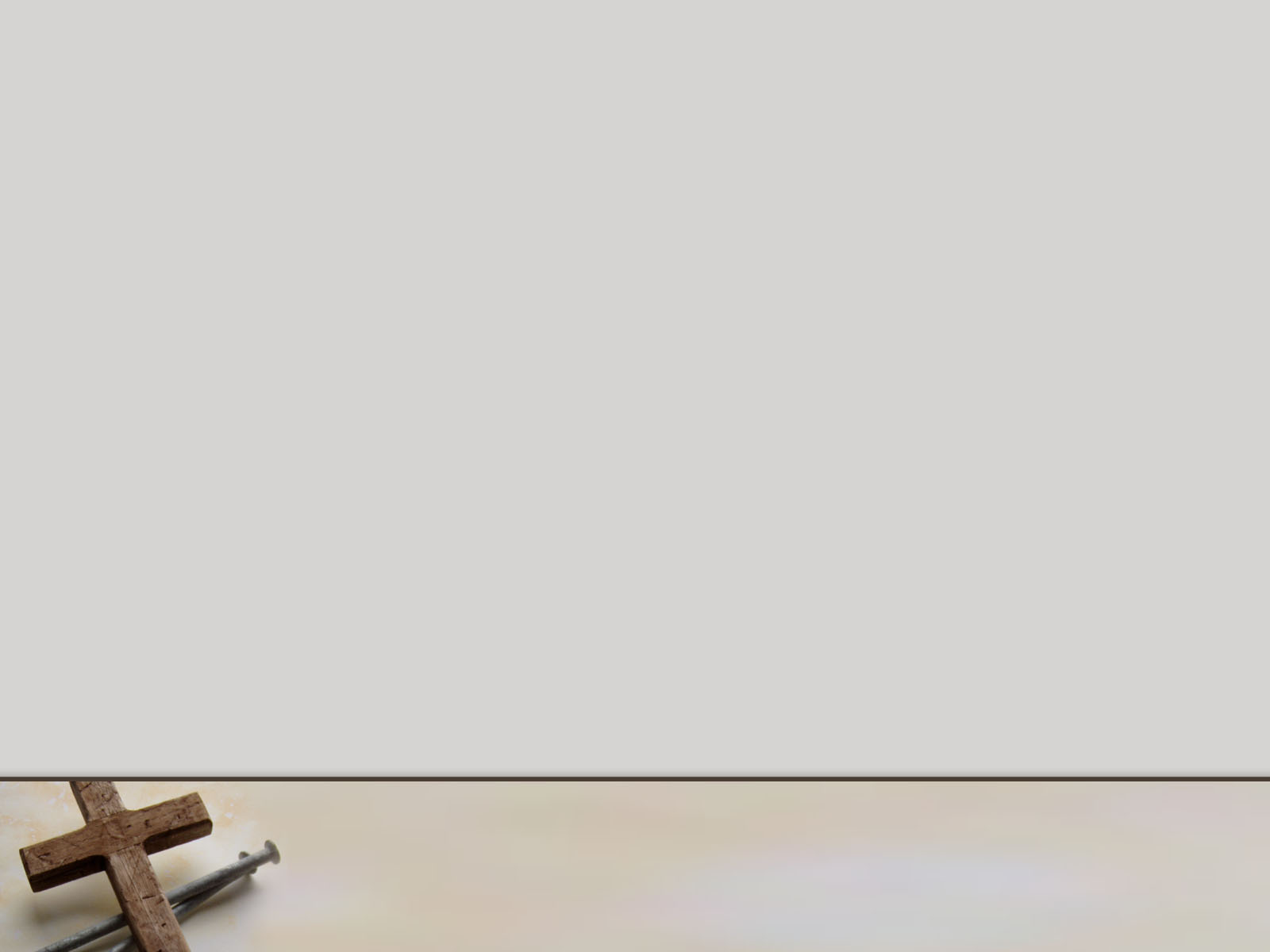 Jesus is Condemned to Death…
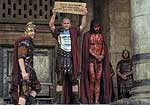 “Then Pilate handed Jesus over to them 
to be crucified.”   John 19:16
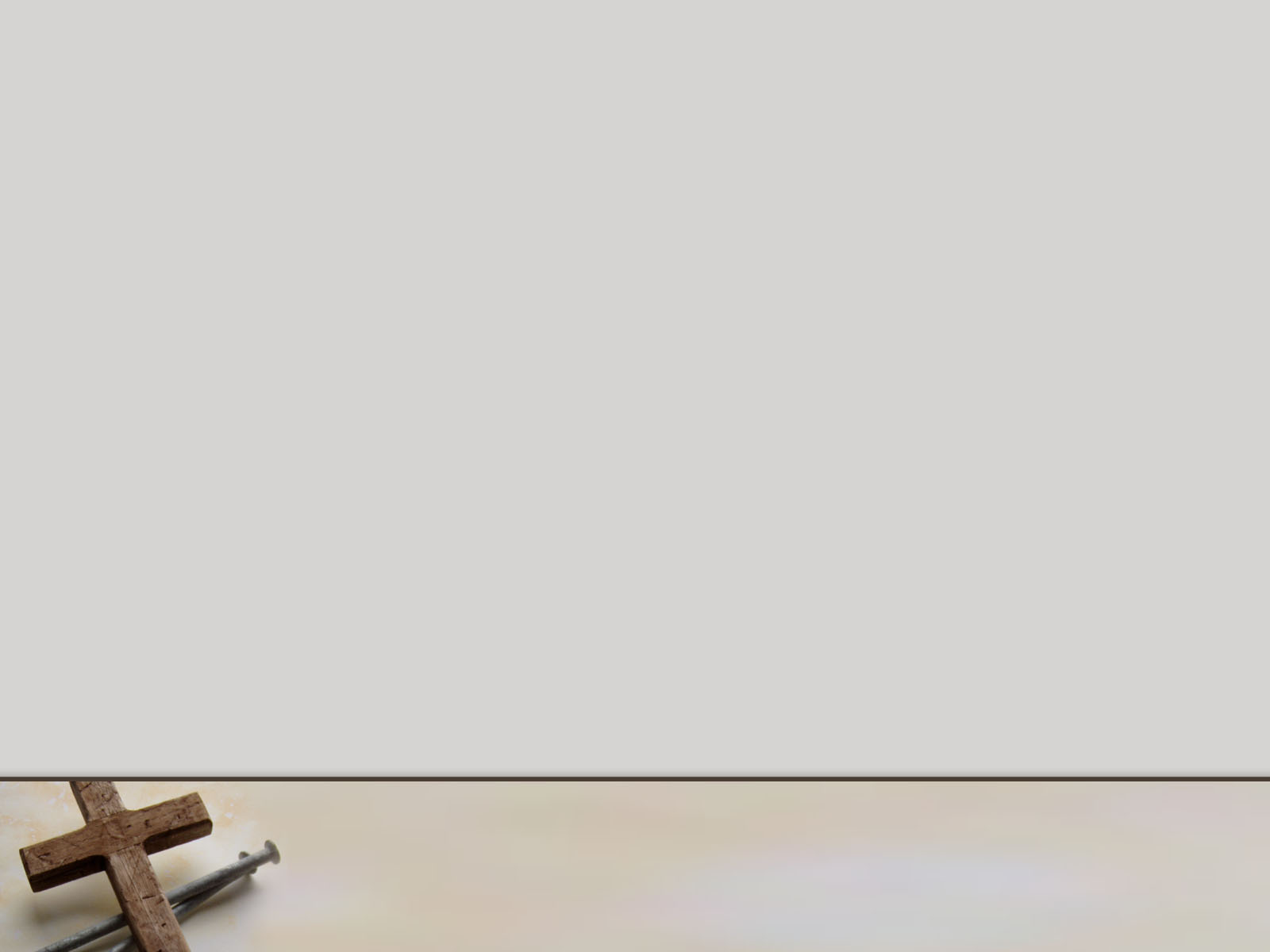 Jesus is Condemned to Death…
Eternal Father,
You looked kindly on your only Son
When he was derided and condemned to death.
Through His patience in suffering,
Heal our pride.
Keep us from judging others
That we may be shown mercy on judgement day.
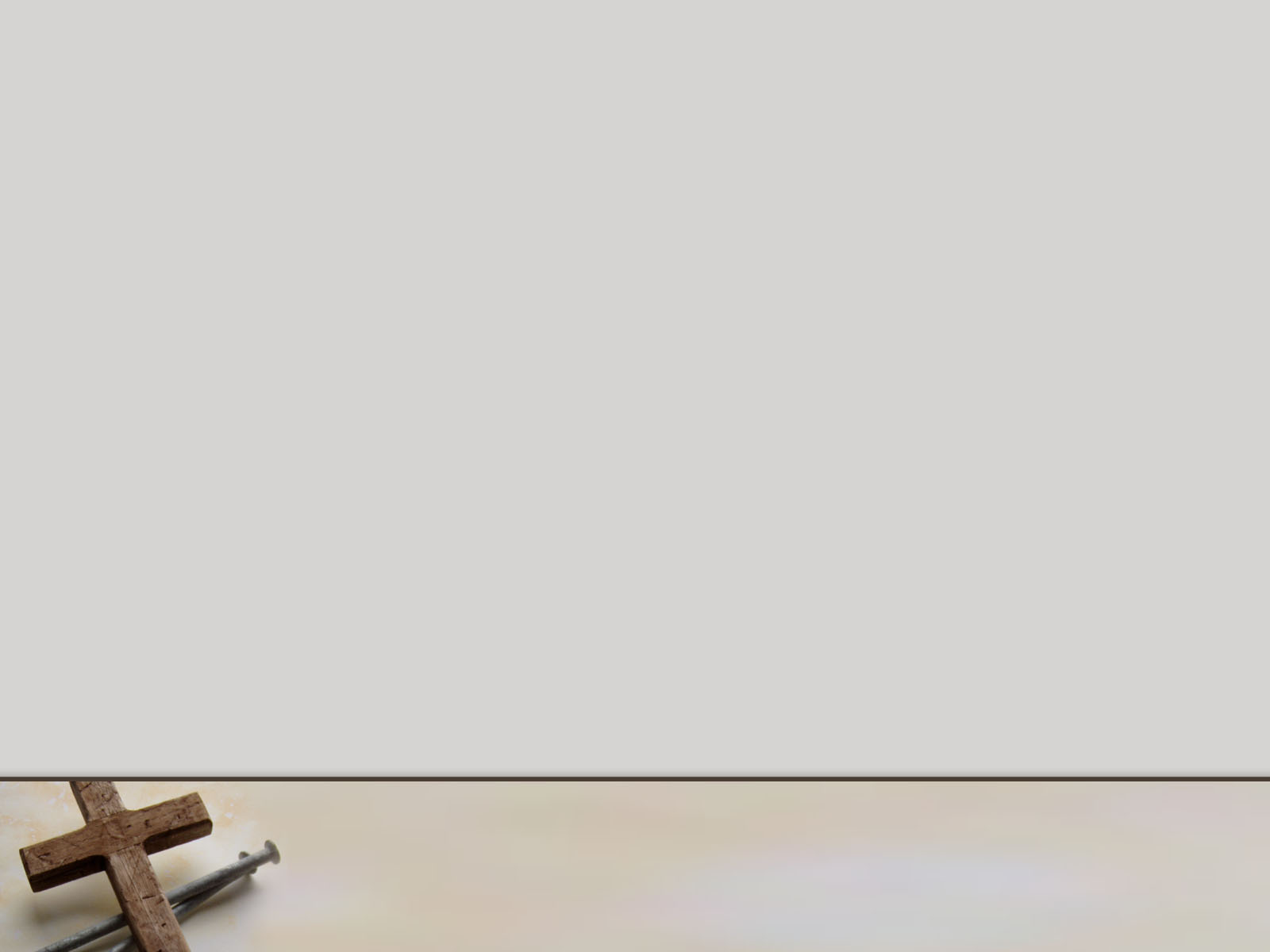 Jesus is Crowned with Thorns…
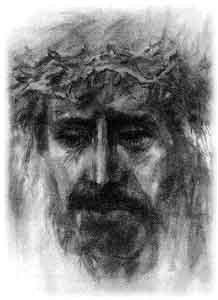 “Hail, King of the Jews!”   Mark 15: 16-19
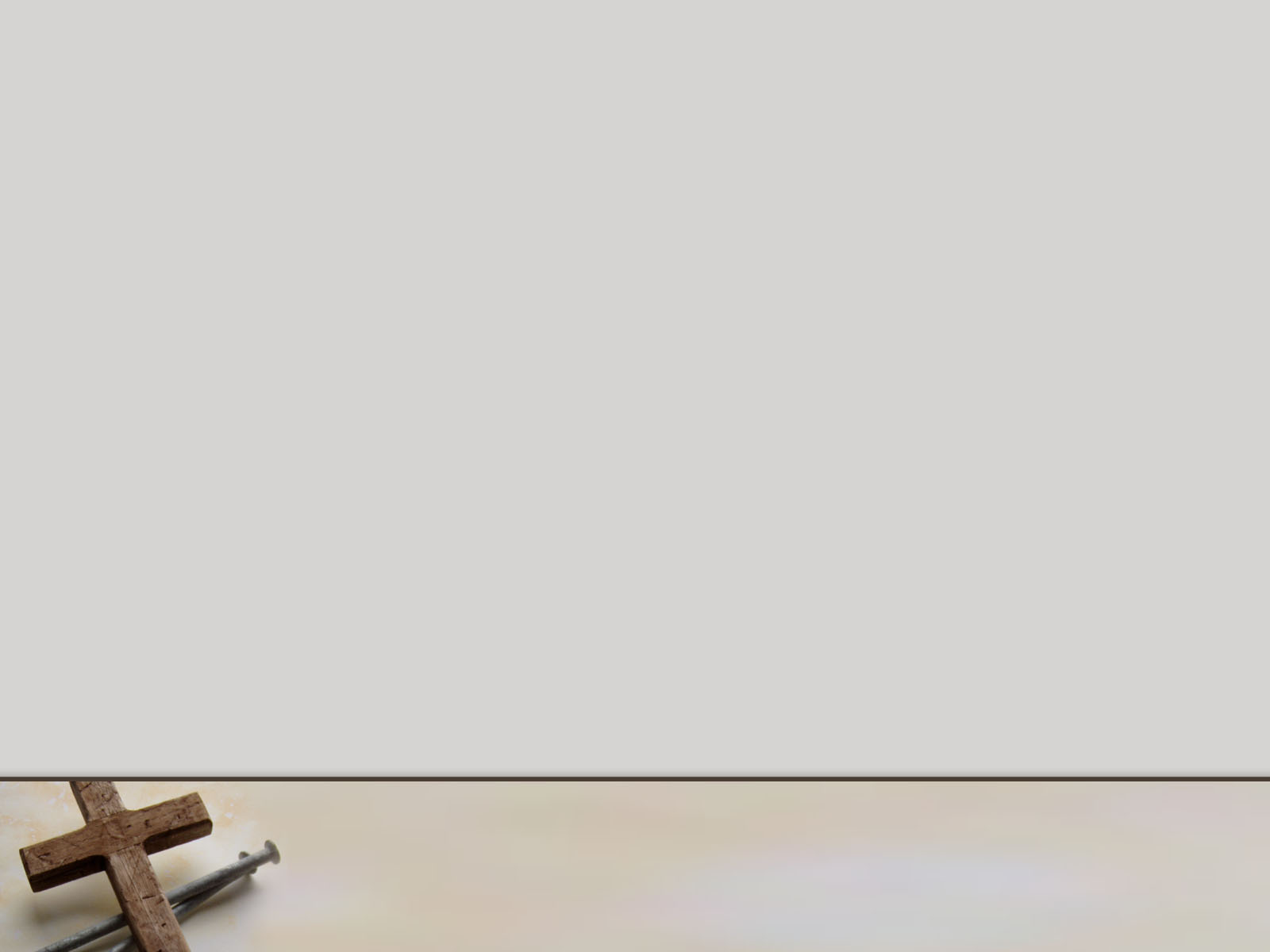 Jesus is Crowned with Thorns…
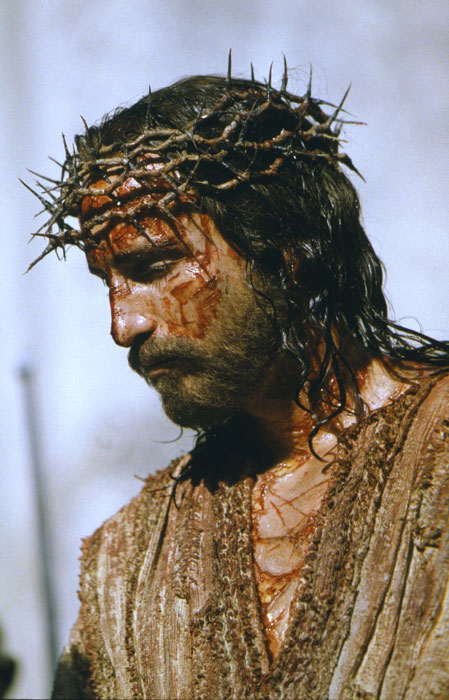 “Hail, King of the Jews!”   Mark 15: 16-19
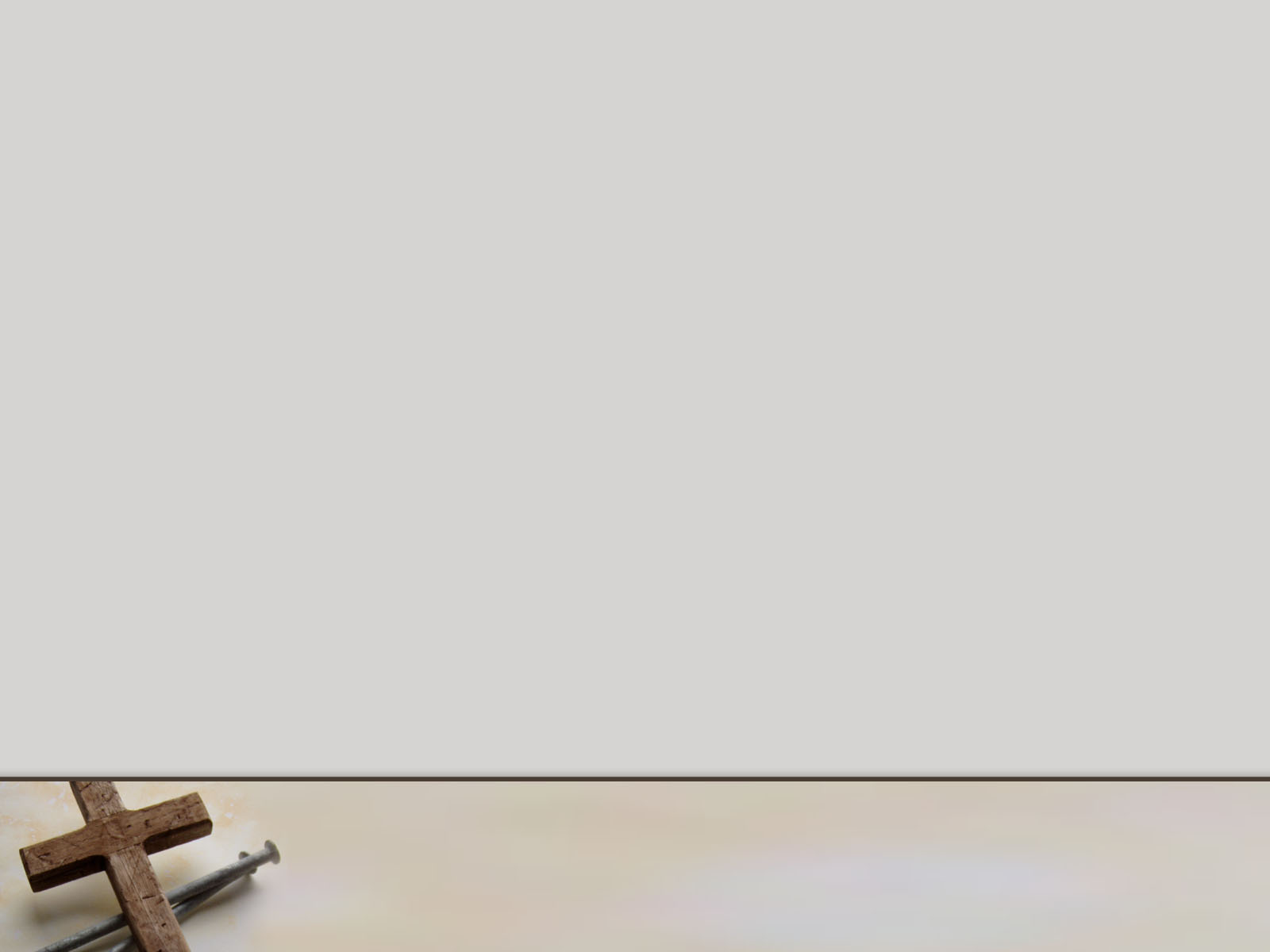 Jesus is Crowned with Thorns…
…Lord Our God,
For love of us, your beloved Son
Accepted a crown of thorns
And stood silent in the midst of insults.
Teach us to recognise the face of Christ
In all who suffer in mind and body.
Give us strength to help them
That we may grow daily in your love.
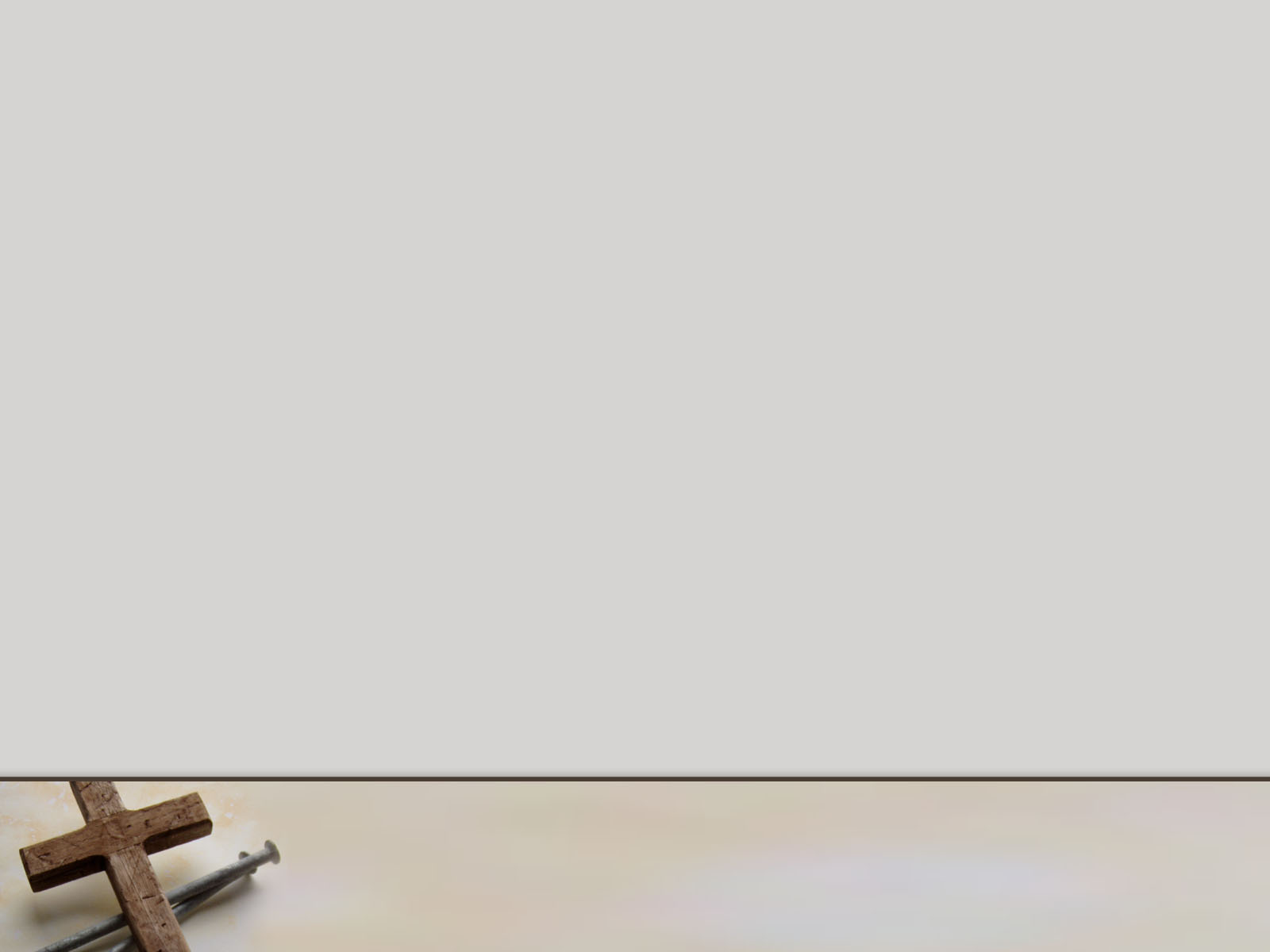 The Face of the Suffering Christ…
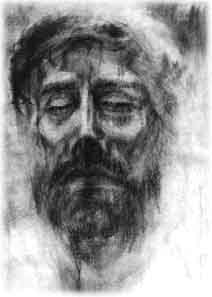 Pilate said to the Jews “Look at the man…”
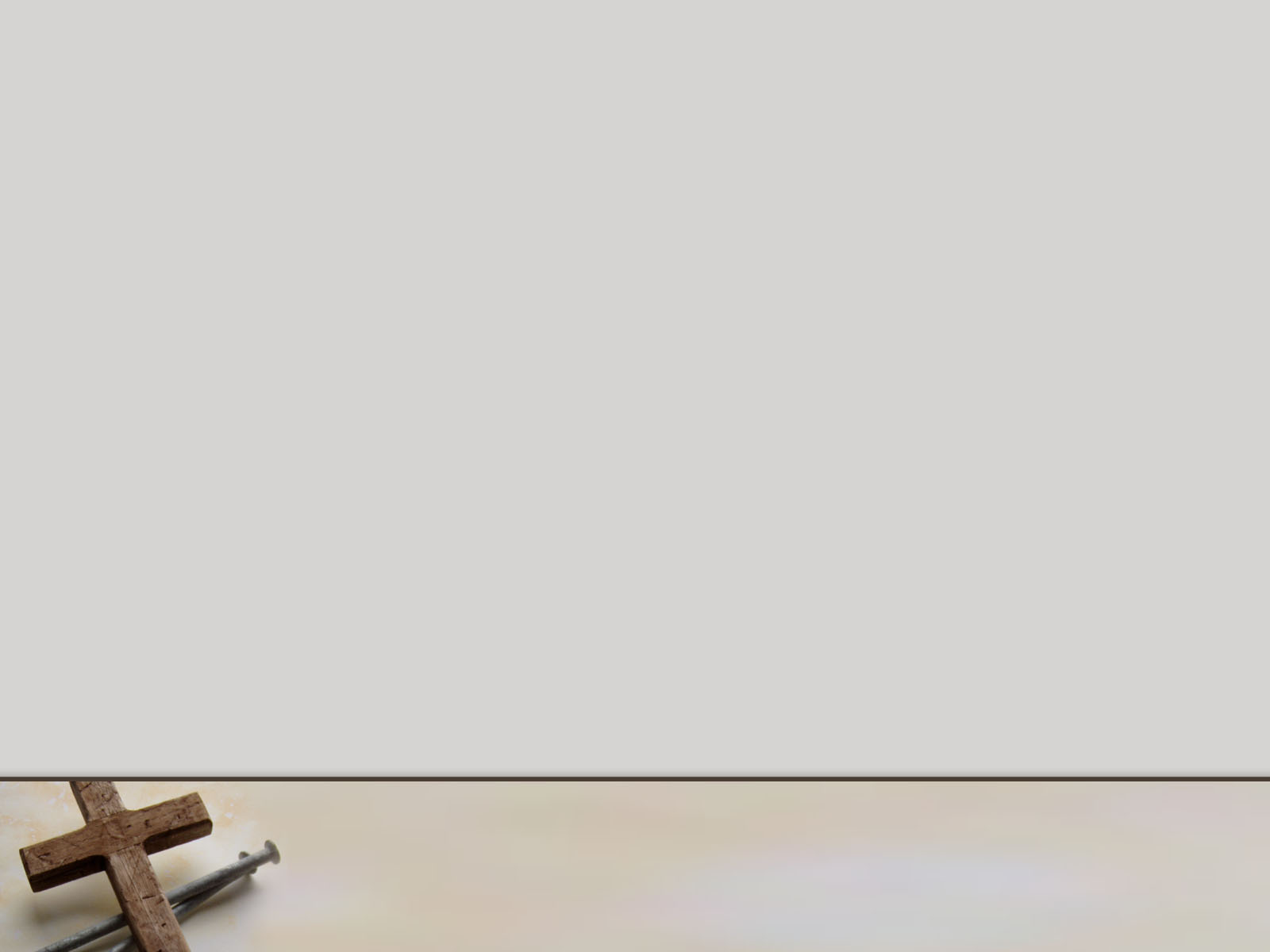 The Face of the Suffering Christ…
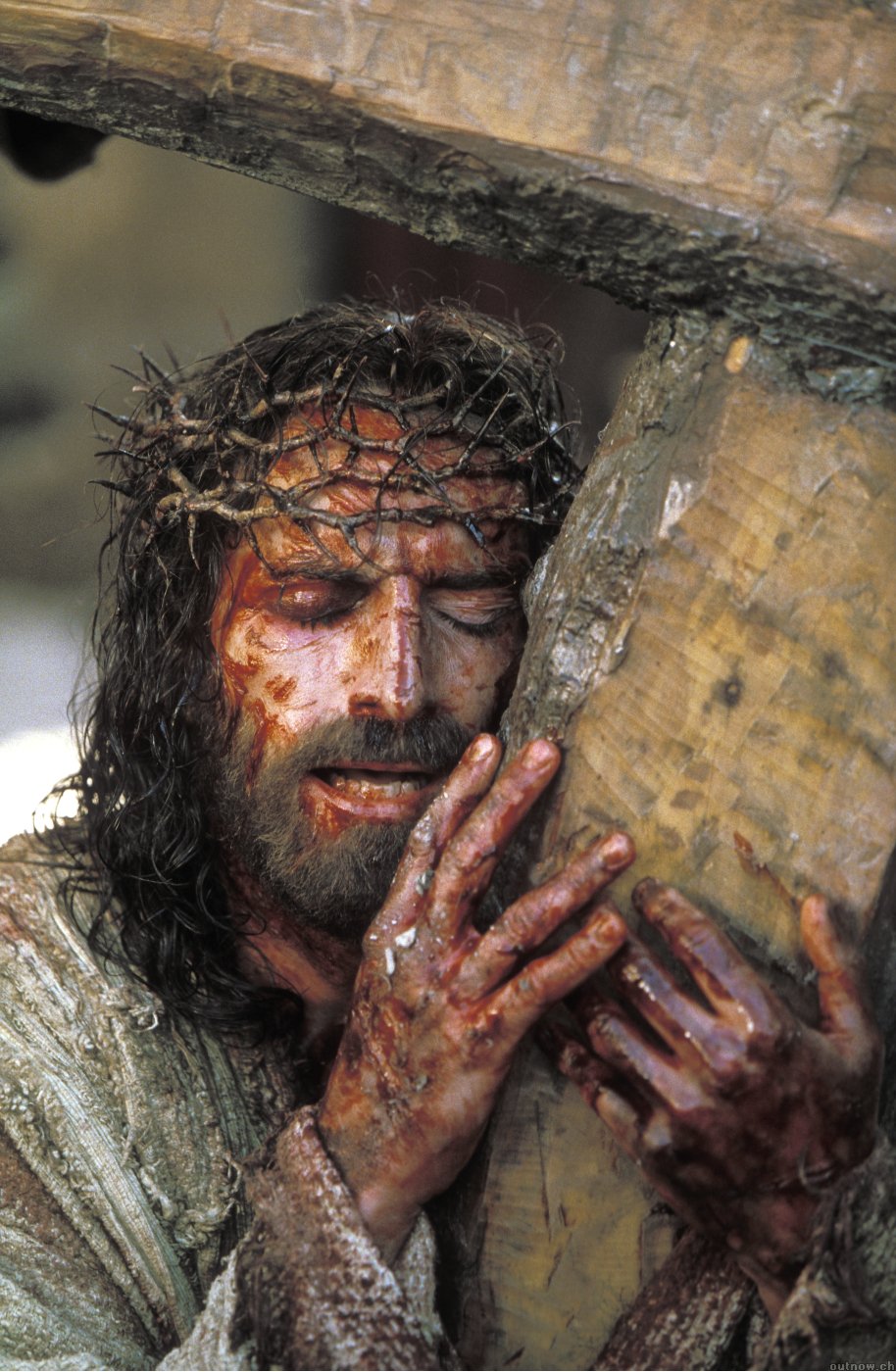 Pilate said to the Jews “Look at the man…”
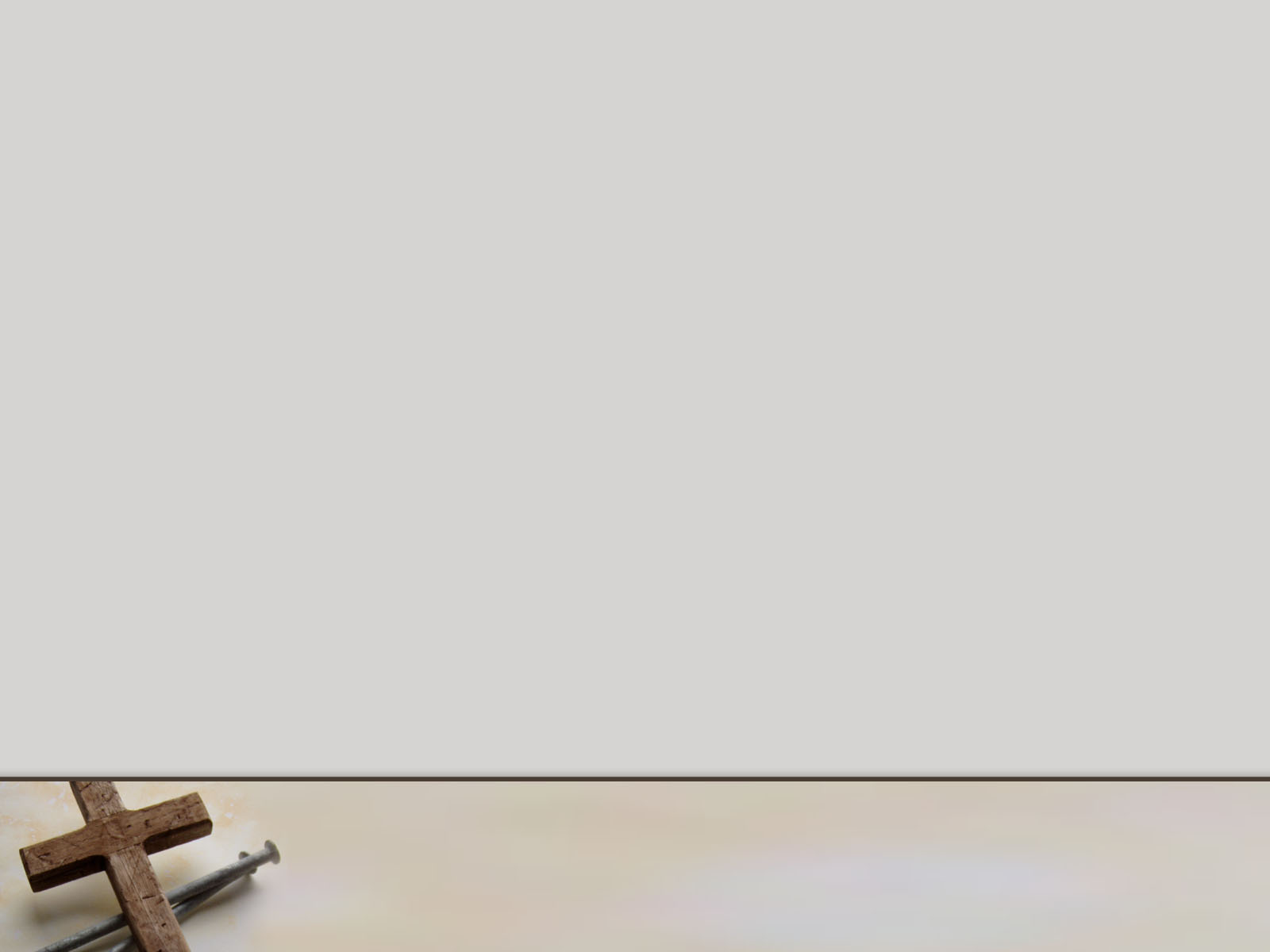 The Face of the Suffering Christ…
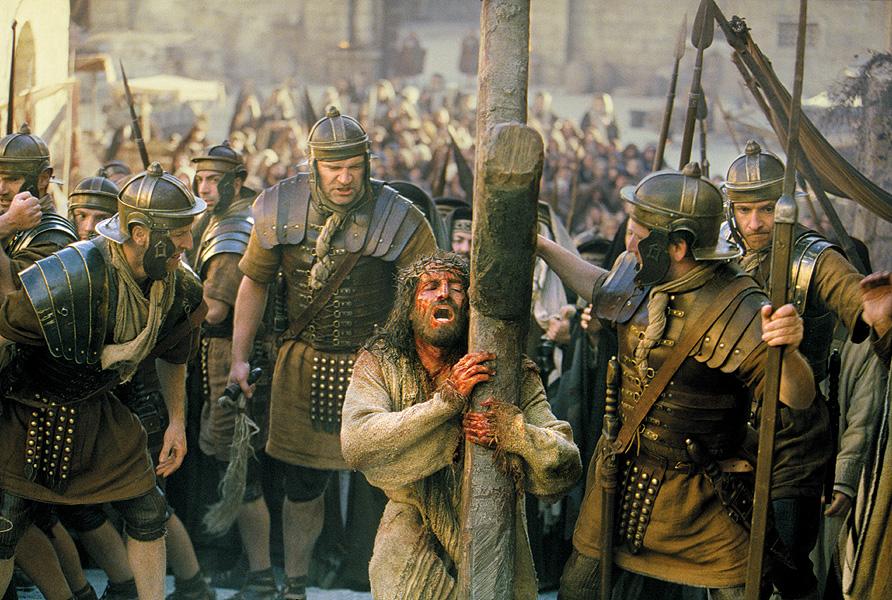 Pilate said to the Jews “Look at the man…”
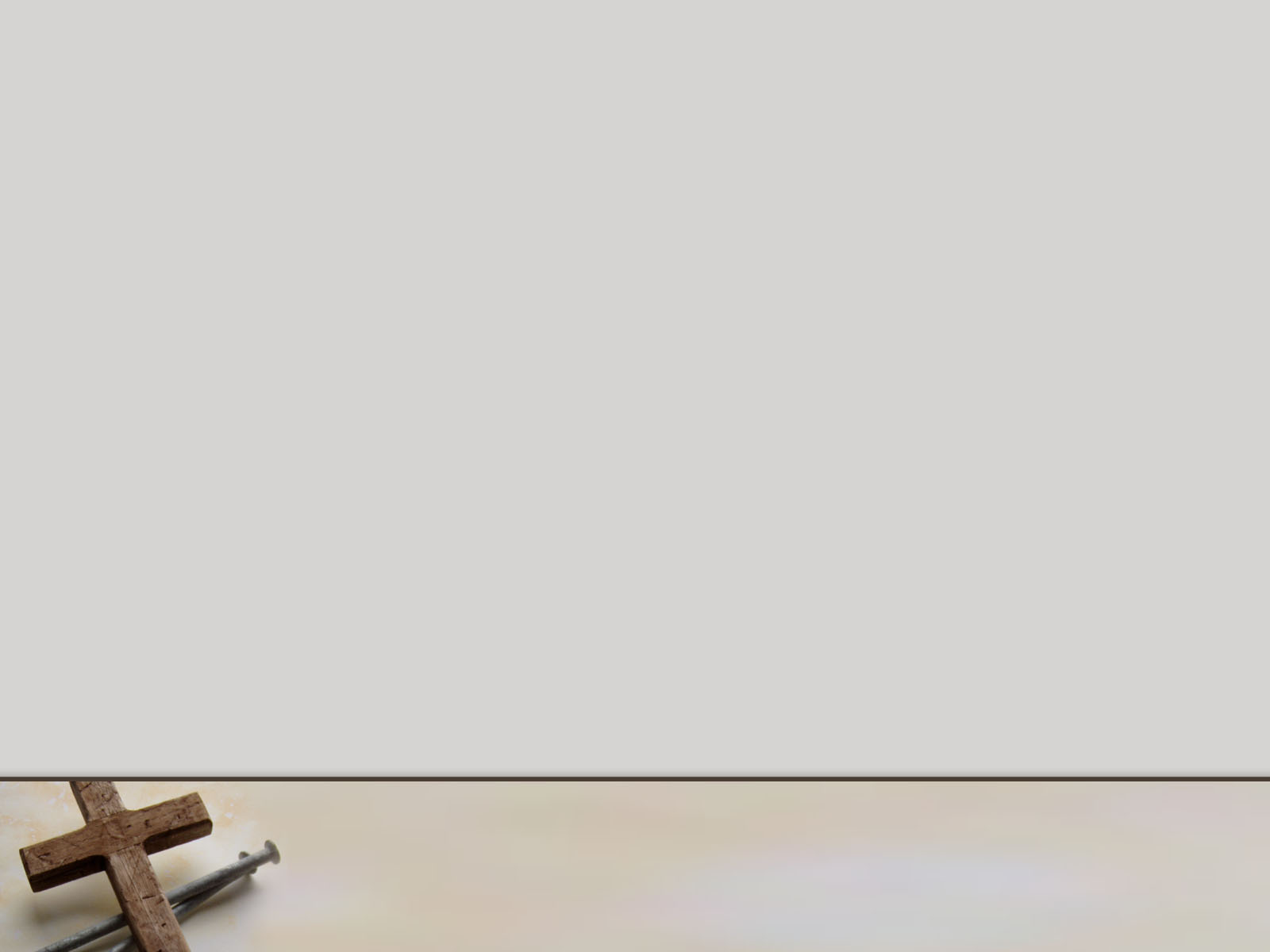 The Face of the Suffering Christ…
…Lord our God,
Through the passion of your only Son,
You have freed us from our inheritance of sin and death.
Destroy in us our failure to look beyond ourselves
So that we may see the face of Christ in those 
who experience suffering around us.
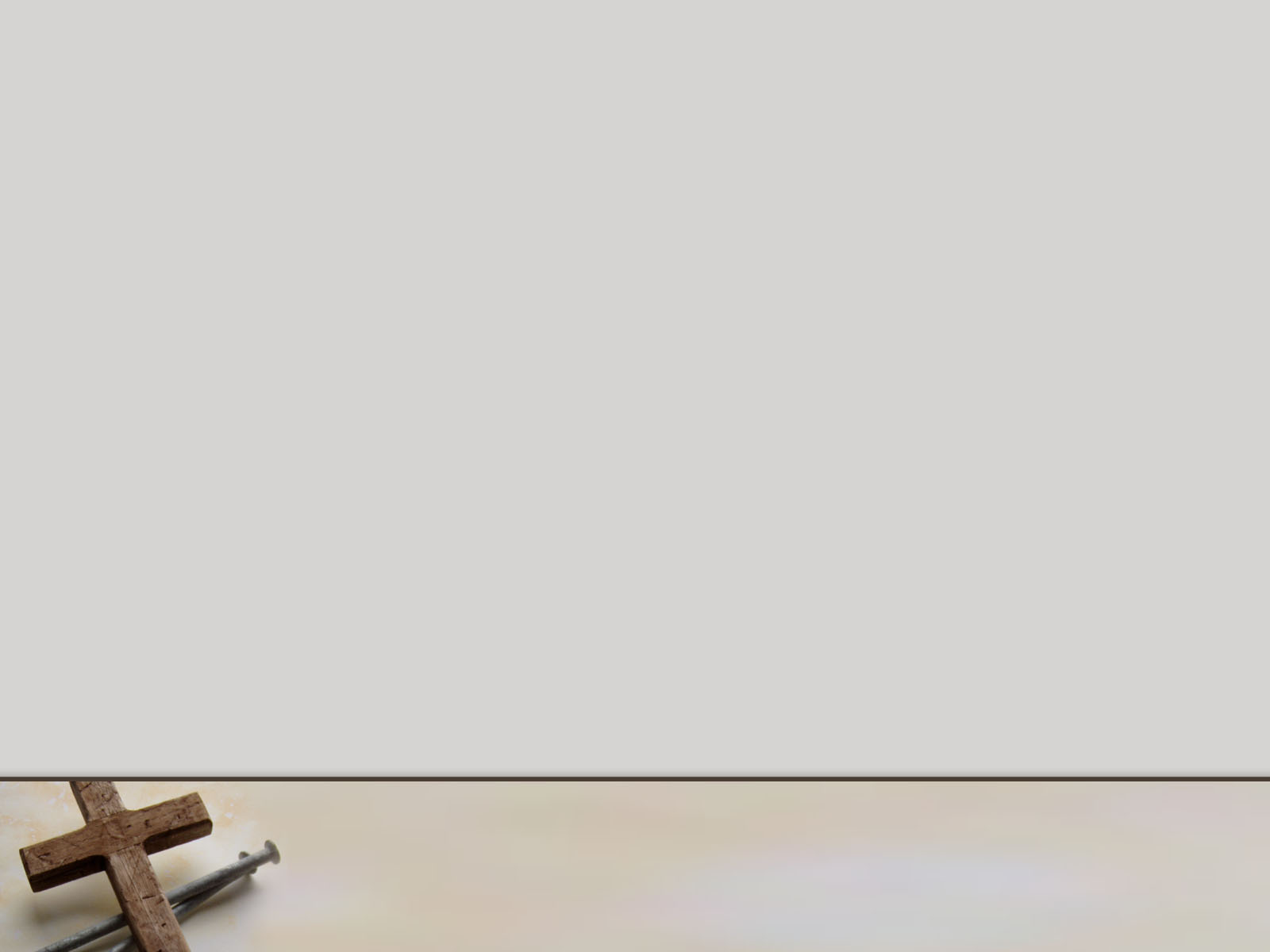 The Crucifixion & Death of Jesus…
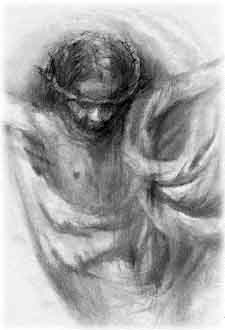 Christ said, “I love you this much…” and he stretched out his arms and he died for us.
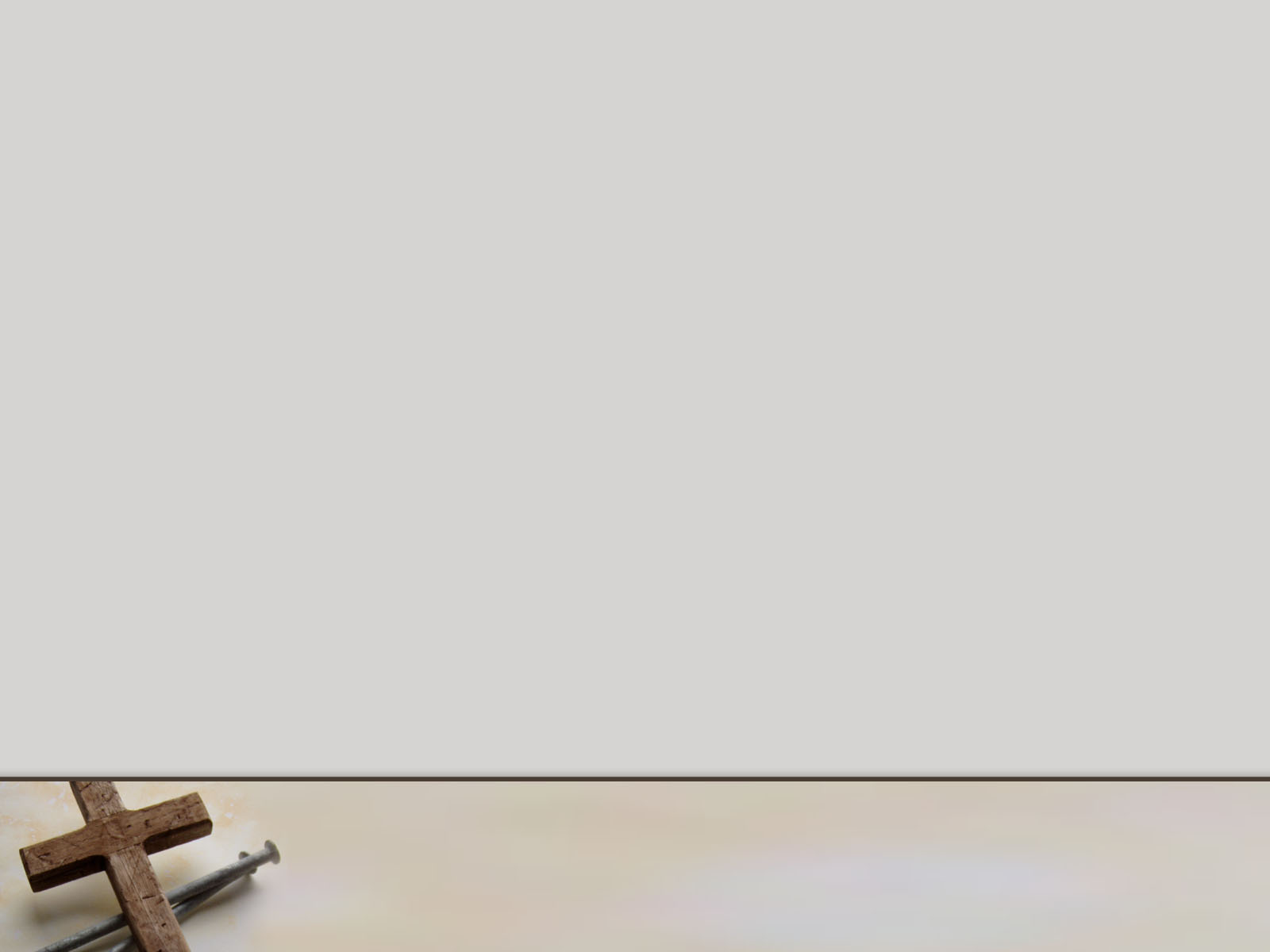 The Crucifixion & Death of Jesus…
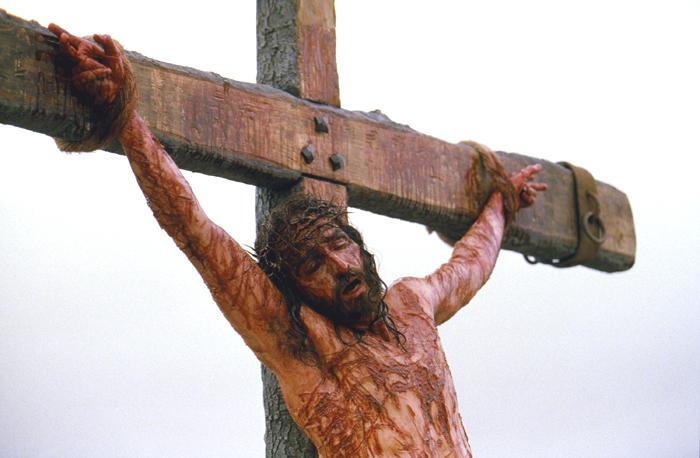 Christ said, “I love you this much…” and he stretched out his arms and he died for us.
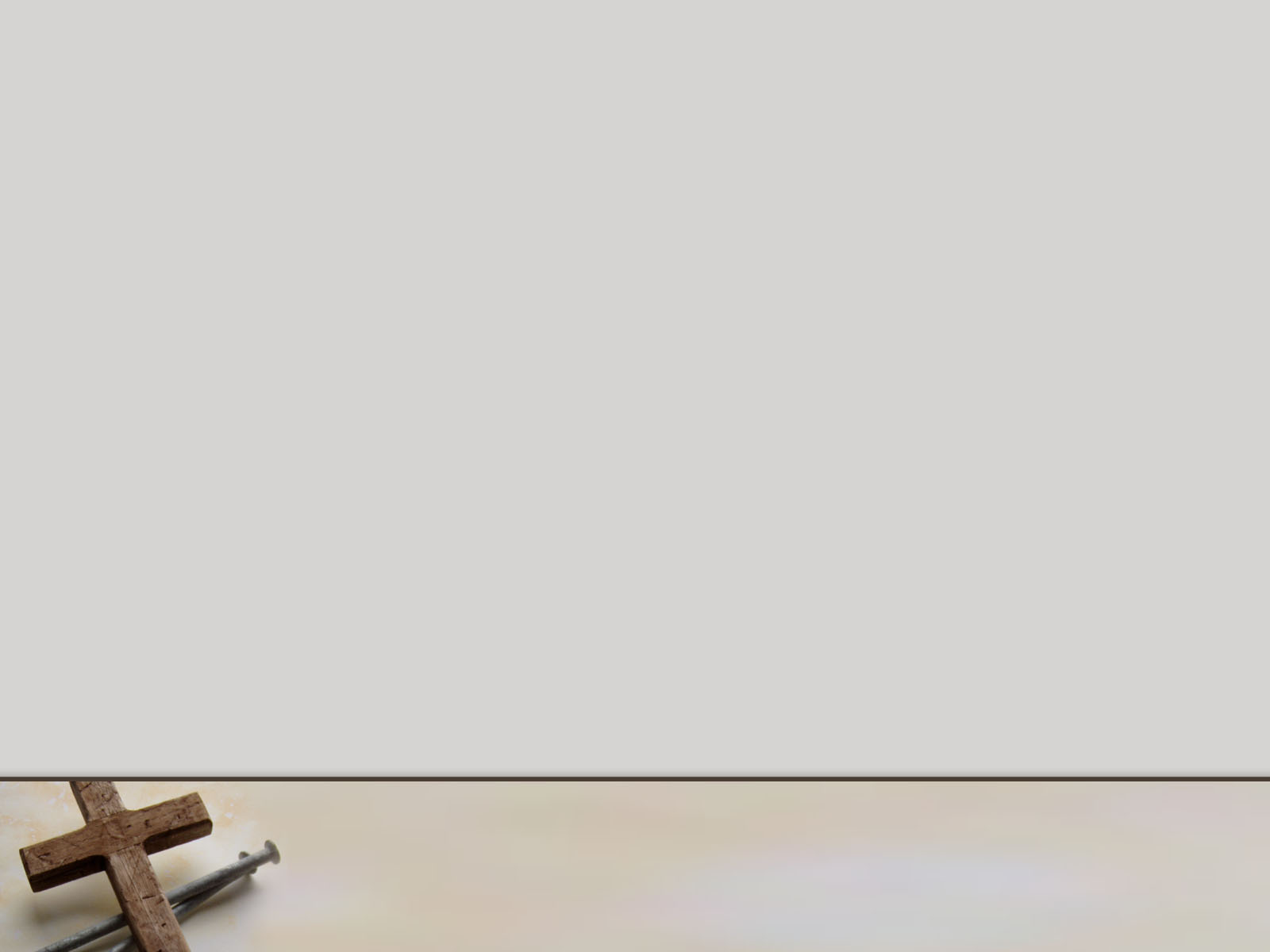 The Crucifixion & Death of Jesus…
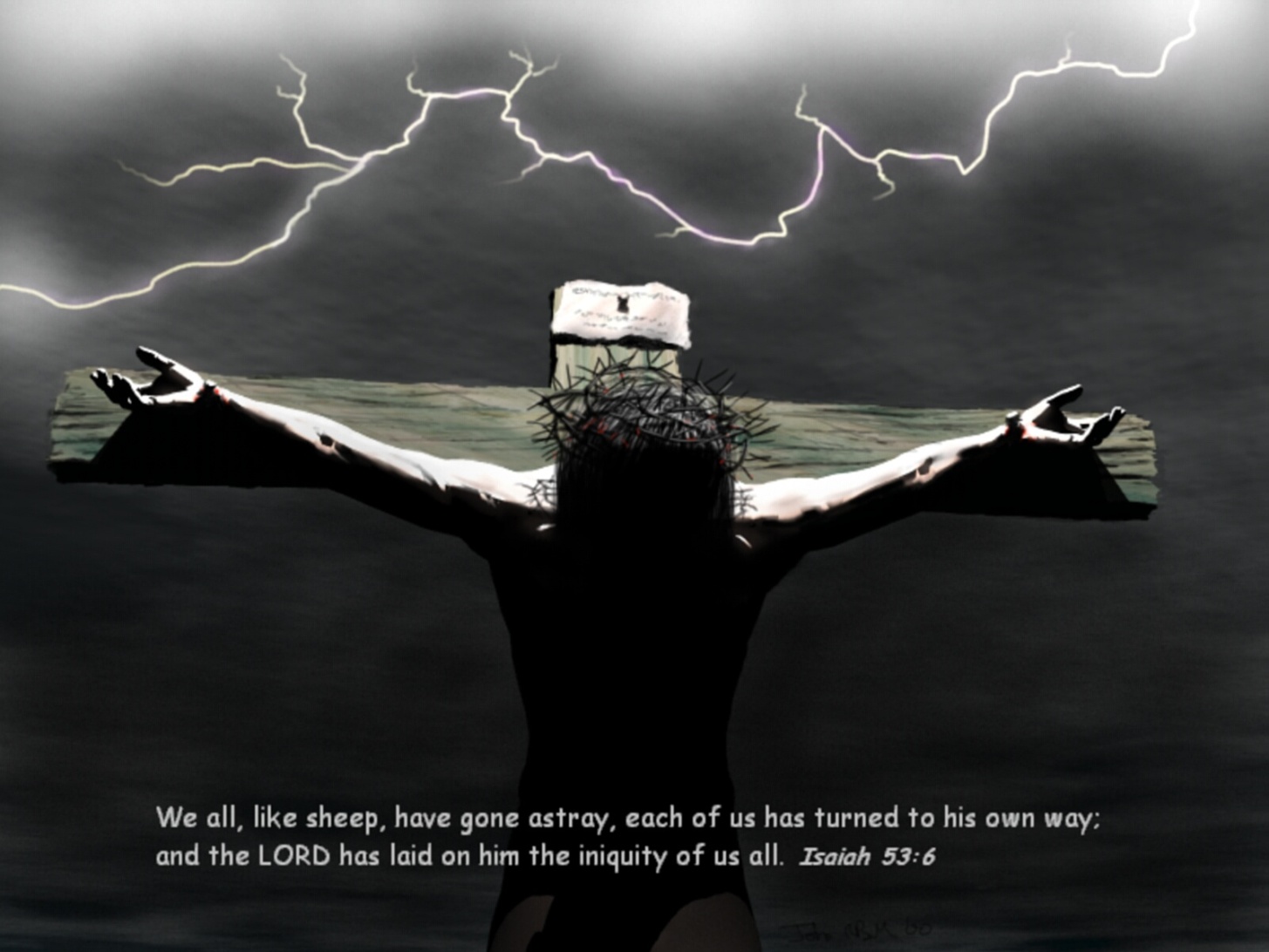 Christ said, “I love you this much…” and he stretched out his arms and he died for us.
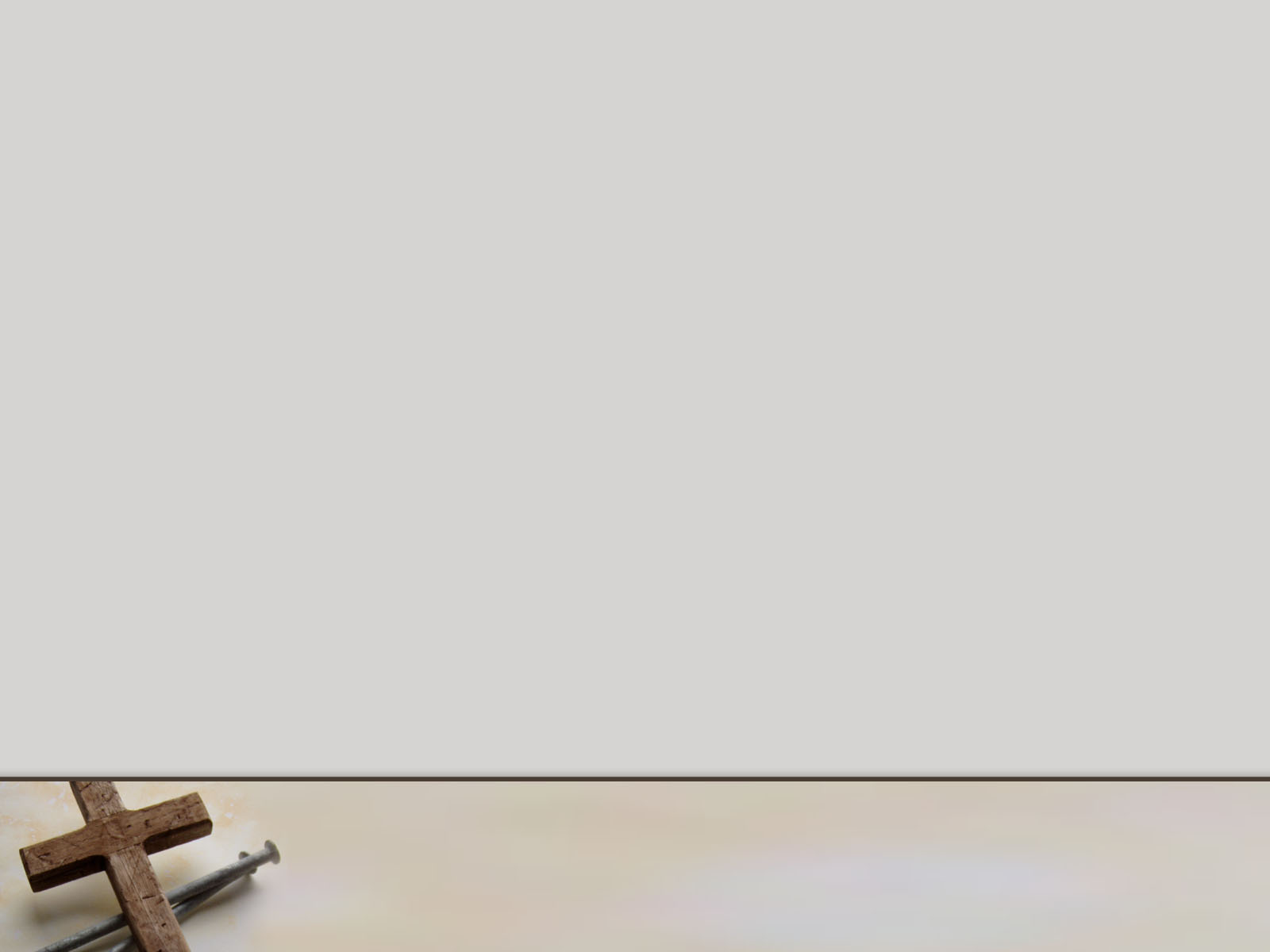 Be Still , For The Presence Of The Lord
Be still for the presence of the Lord, the Holy One is here.
Come, bow before Him now, with reverence and fear.
In Him no sin is found. We stand on holy ground
Be still for the presence of the Lord, the Holy One is here.
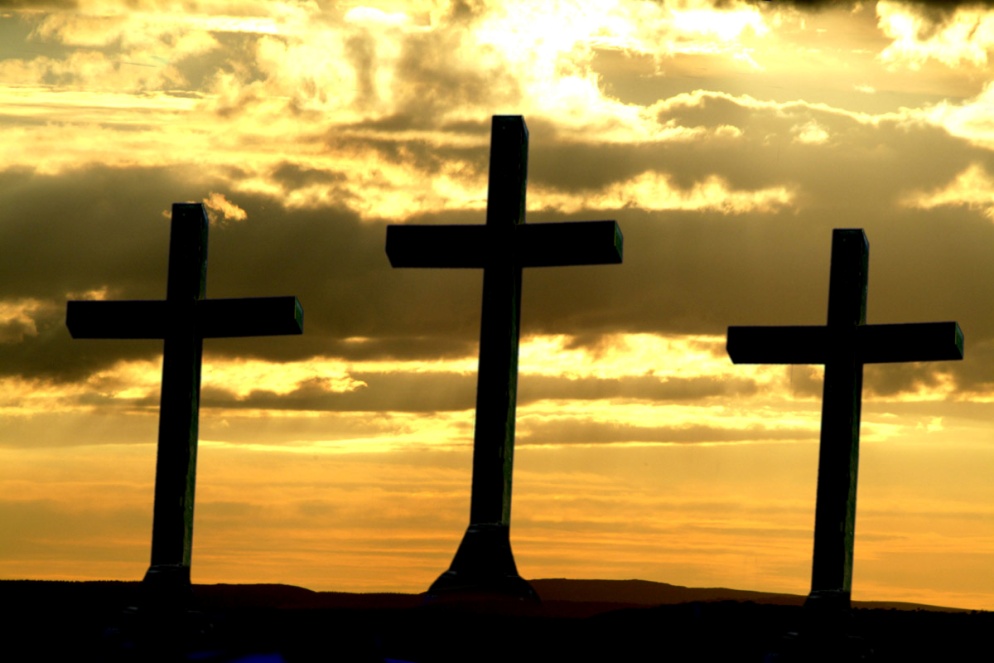 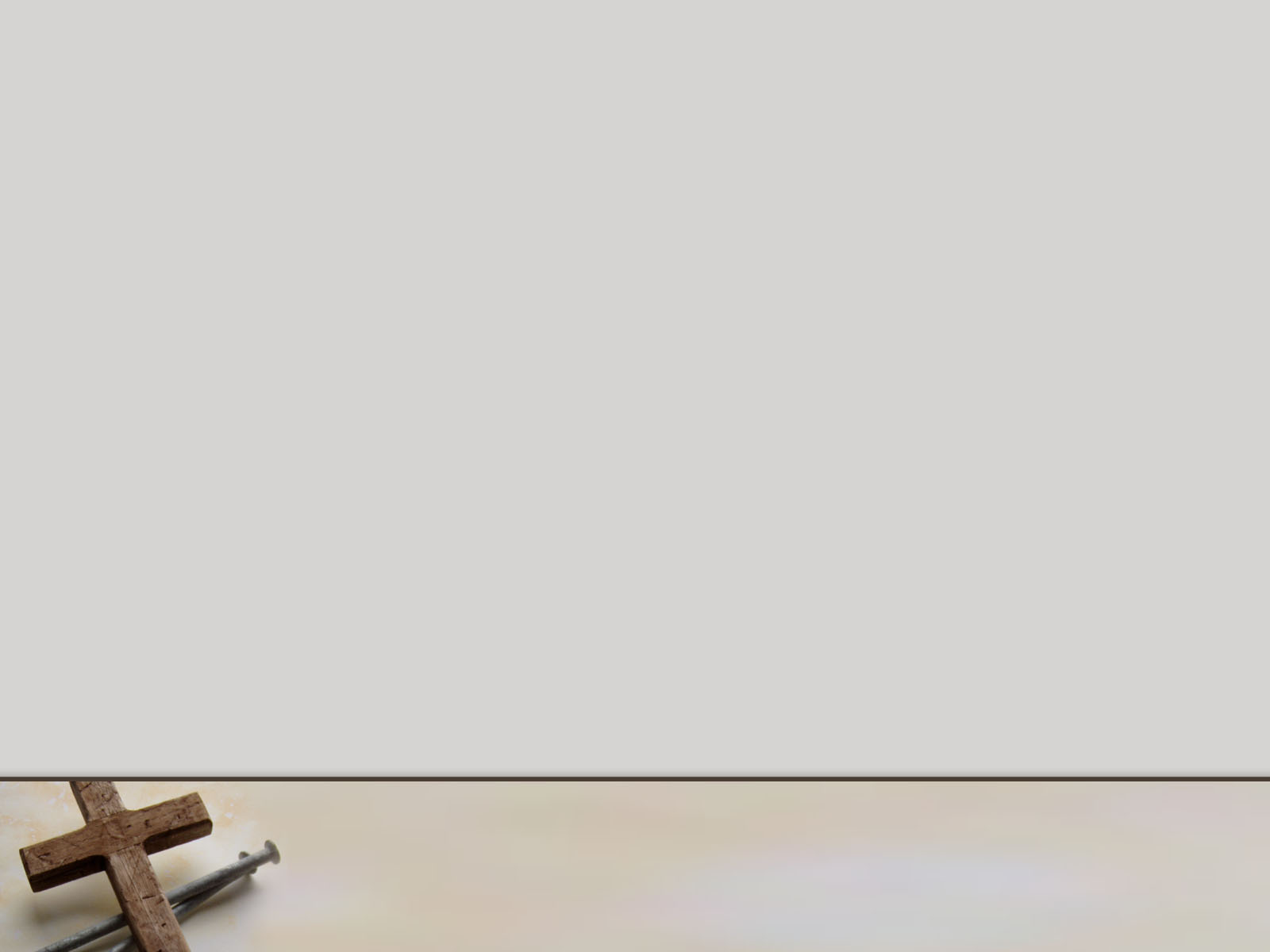 Be Still , For The Presence Of The Lord
Be still for the glory of the Lord, is shining all around:
He burns with holy fire, with splendour he is crowned.
How awesome is the sight, our radiant King of Light!
Be still for the glory of the Lord is shining all around
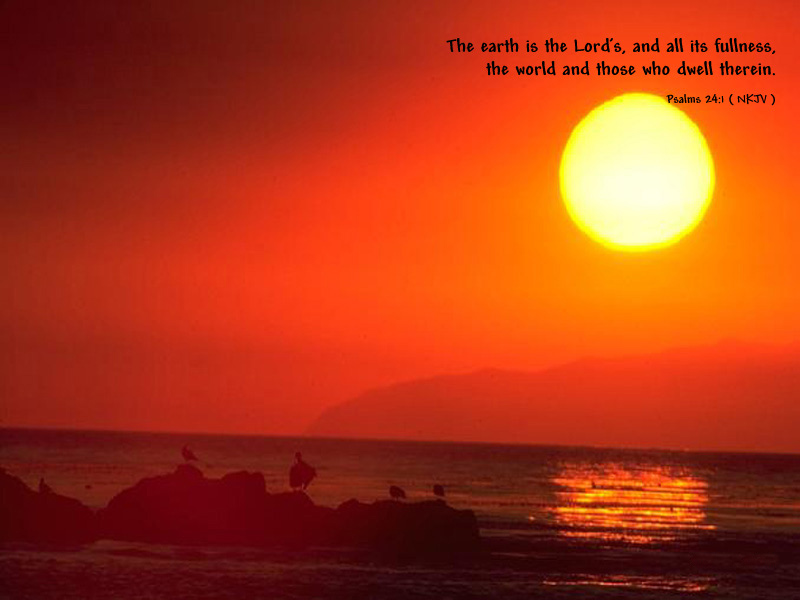 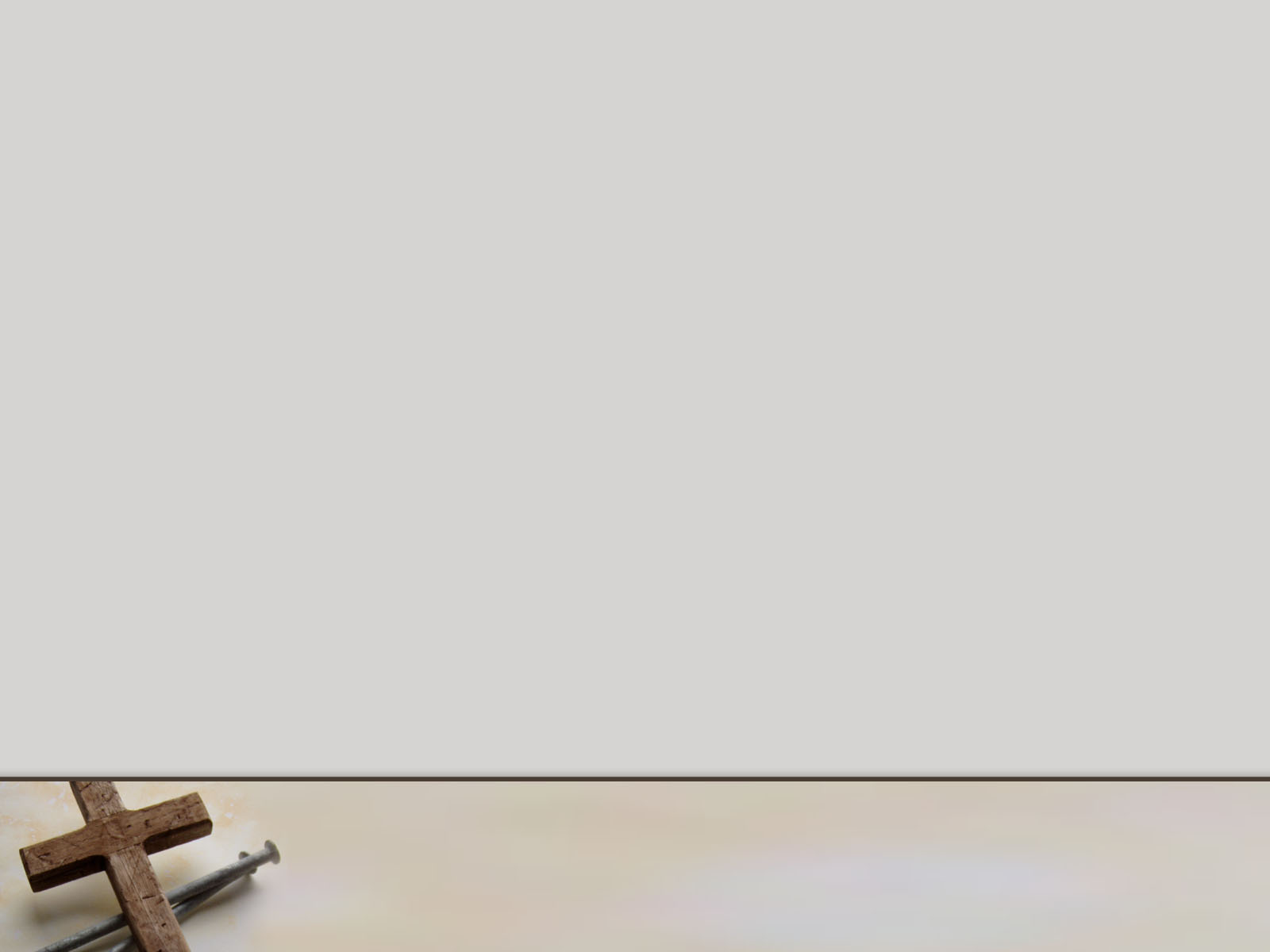 Be Still , For The Presence Of The Lord
Be still for the power of the Lord, is moving in this place:
He comes to cleanse and heal to minister his grace.
No work to hard for Him: in faith receive from him.
Be still for the power of the Lord is moving in this place.
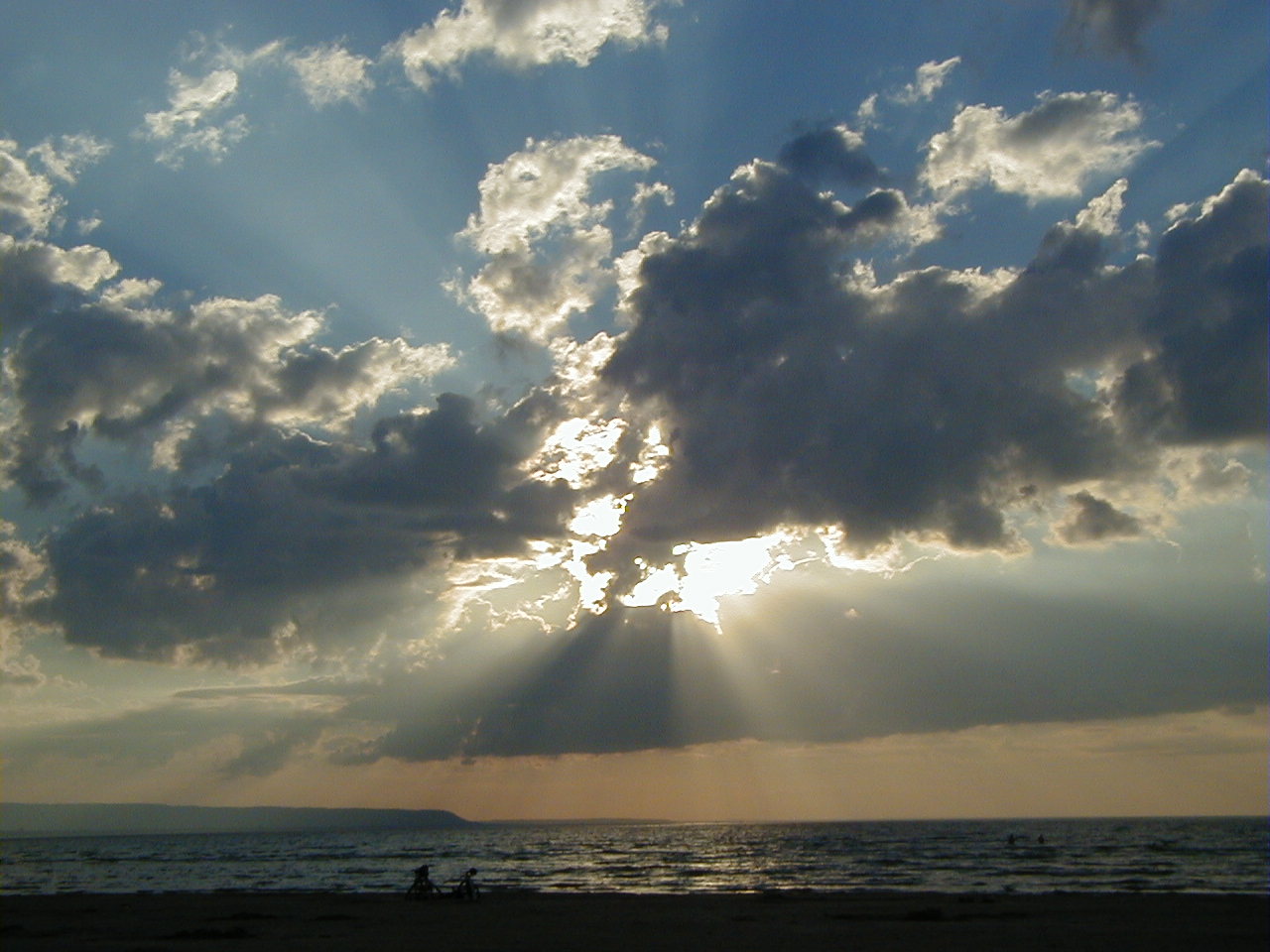 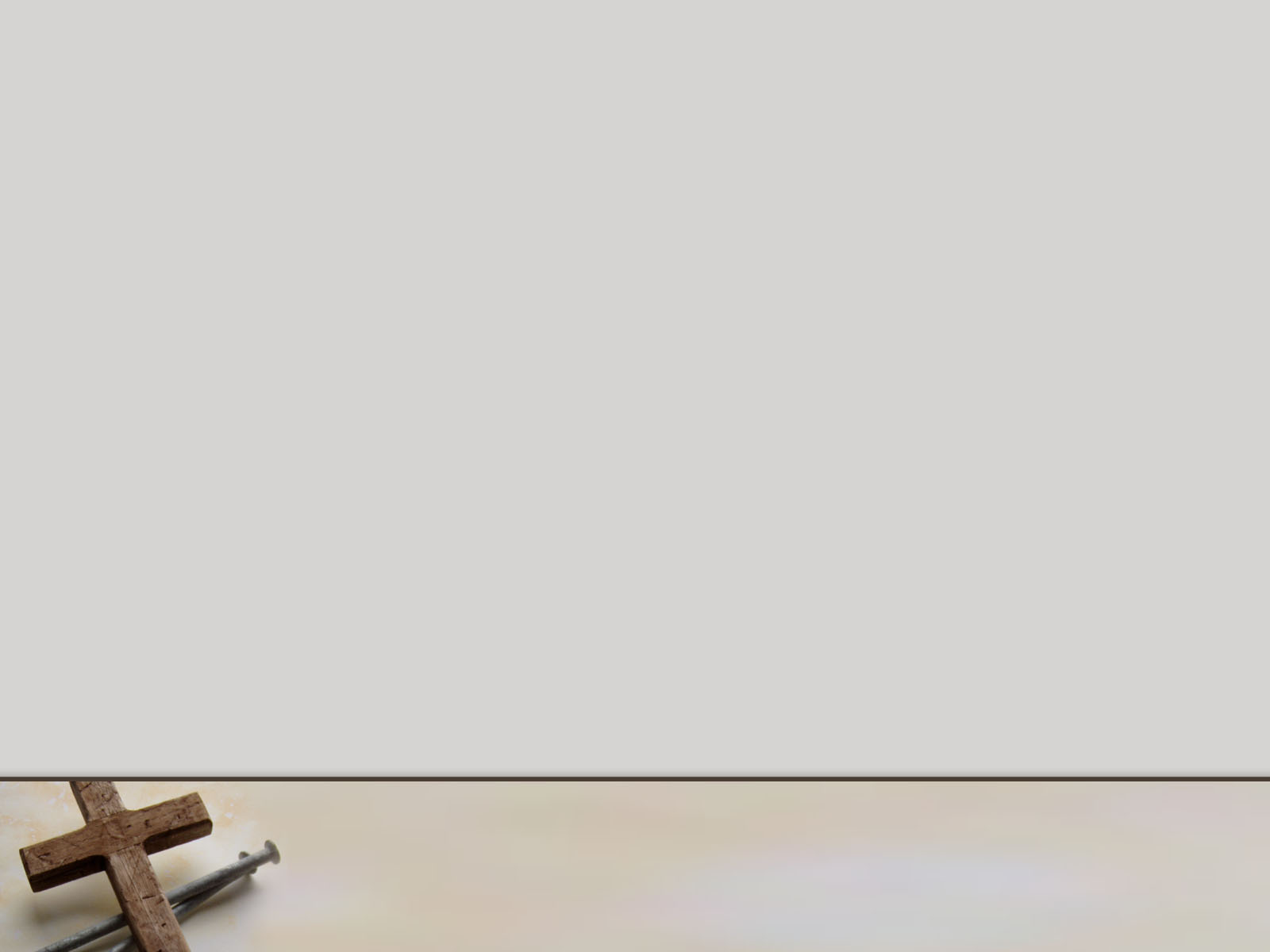 The Crucifixion & Death of Jesus…
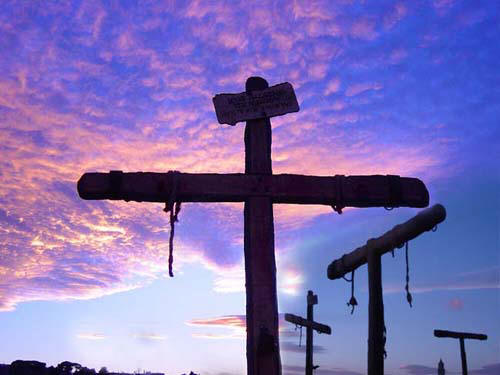 Good Friday
Christ said, “I love you this much…” and he stretched out his arms and he died for us.
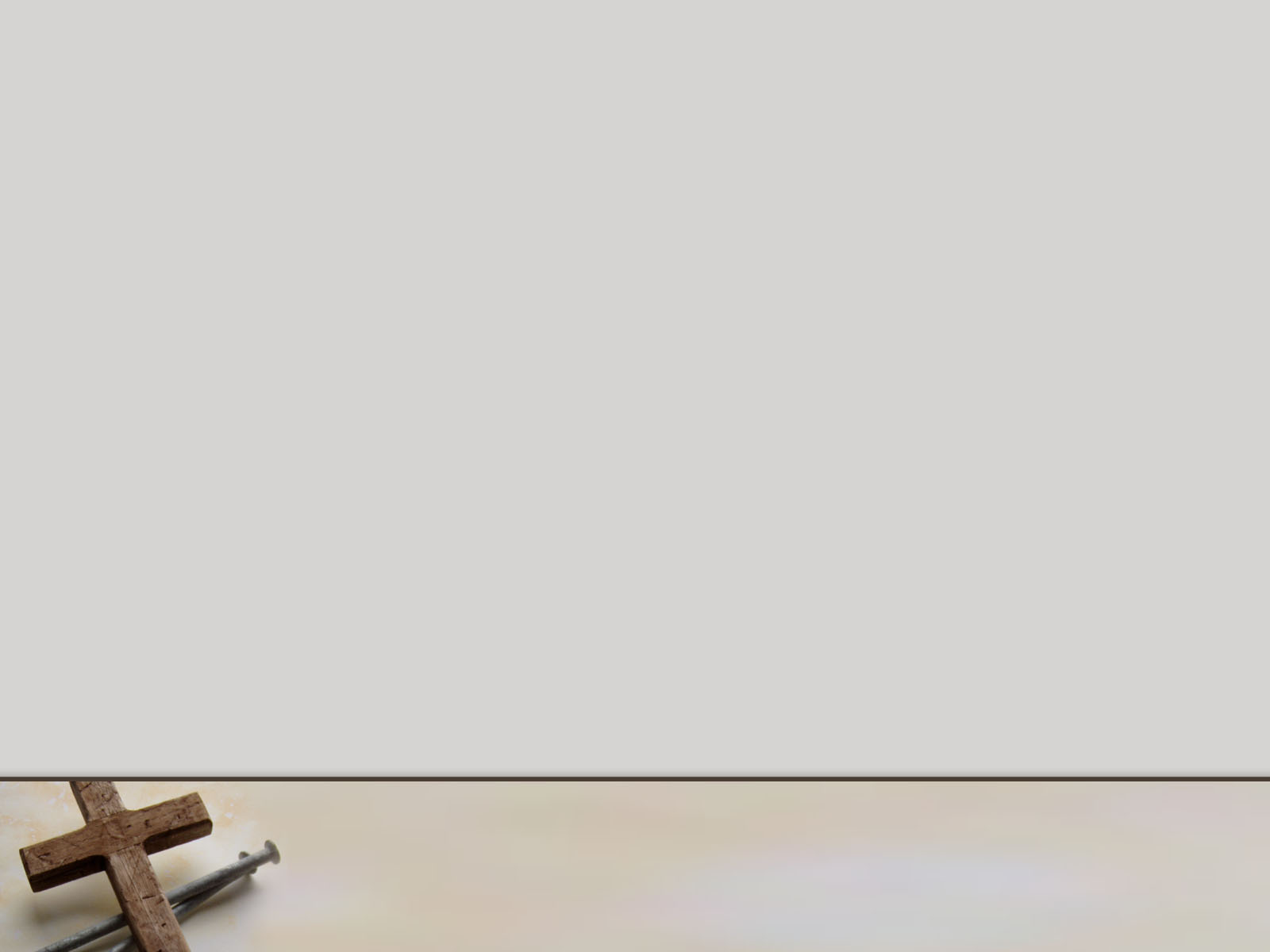 Jesus Rises In Glory From The Tomb
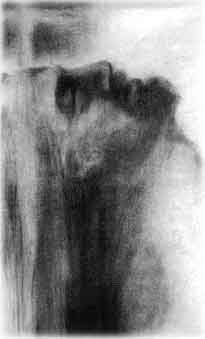 Alleluia! Alleluia!
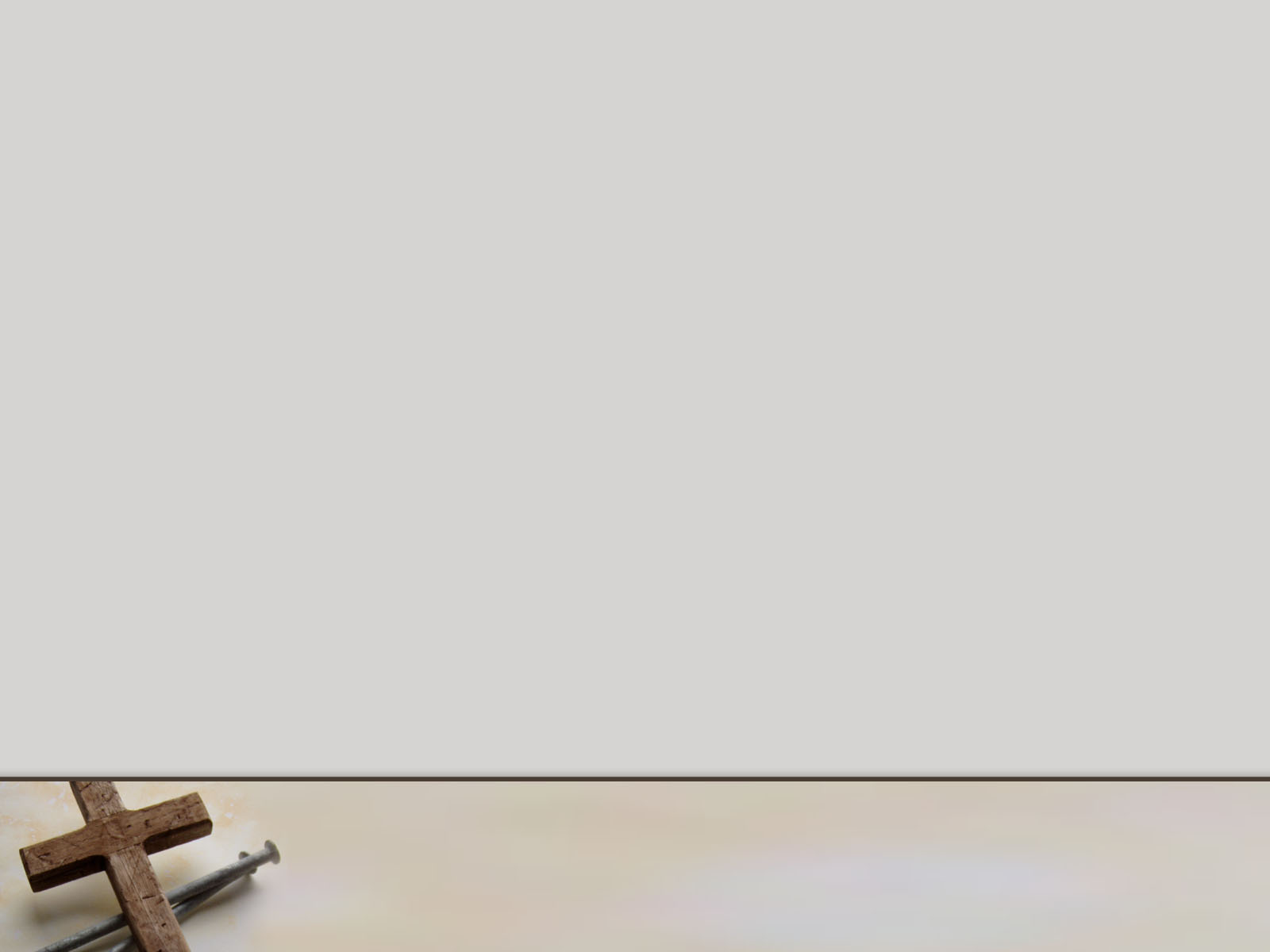 Jesus Rises In Glory From The Tomb
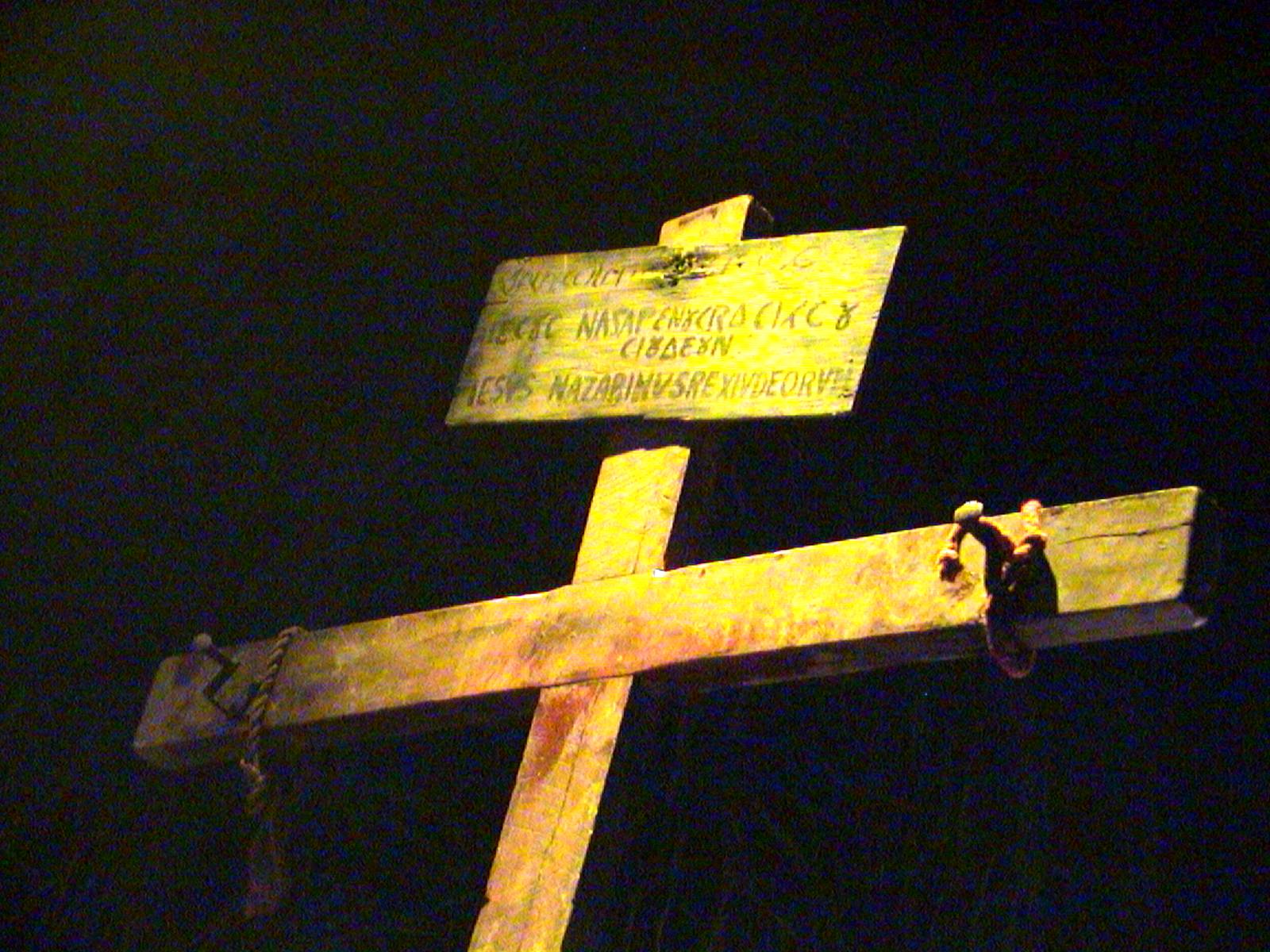 Alleluia! Alleluia!
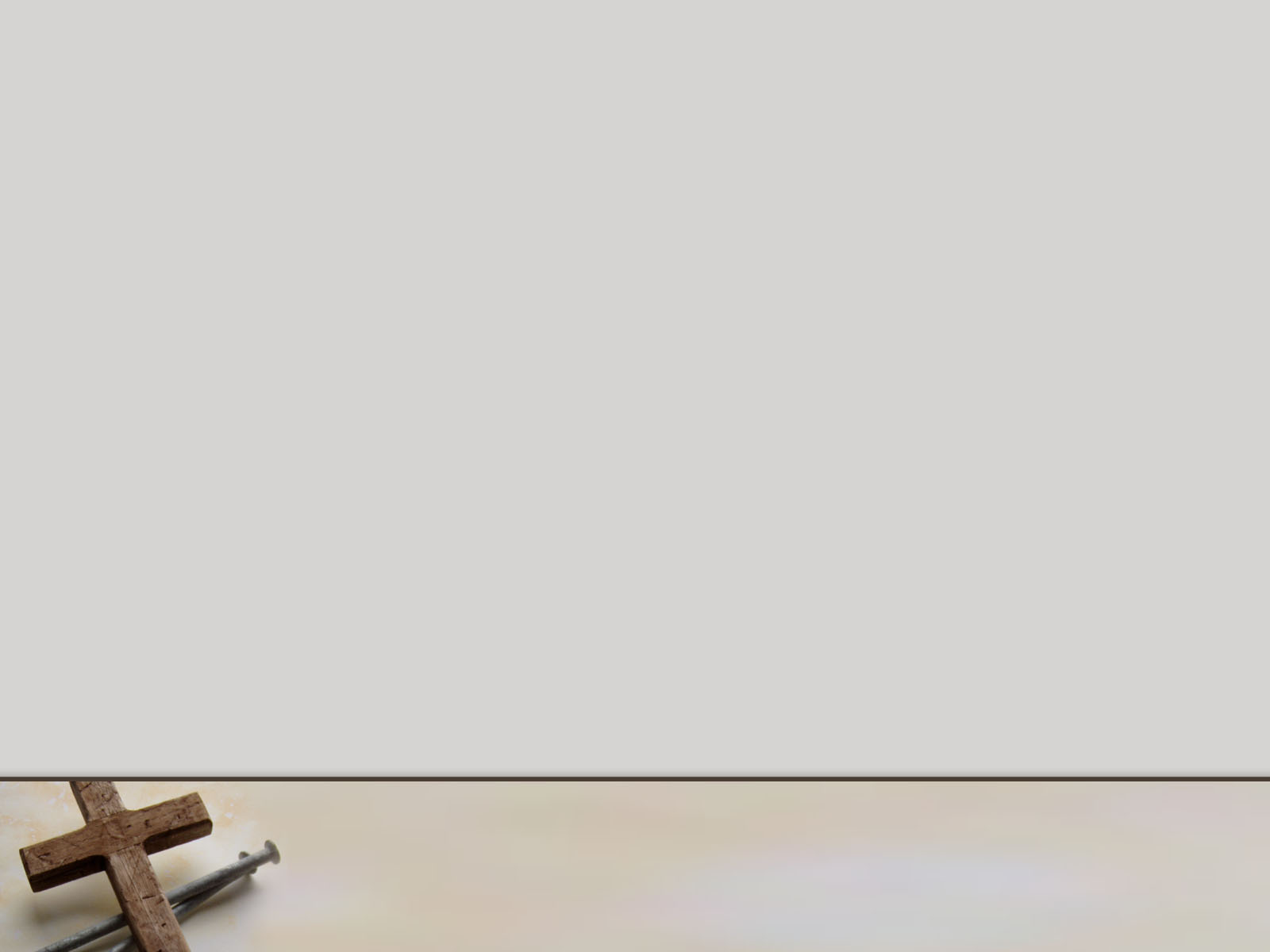 Jesus Rises In Glory From The Tomb
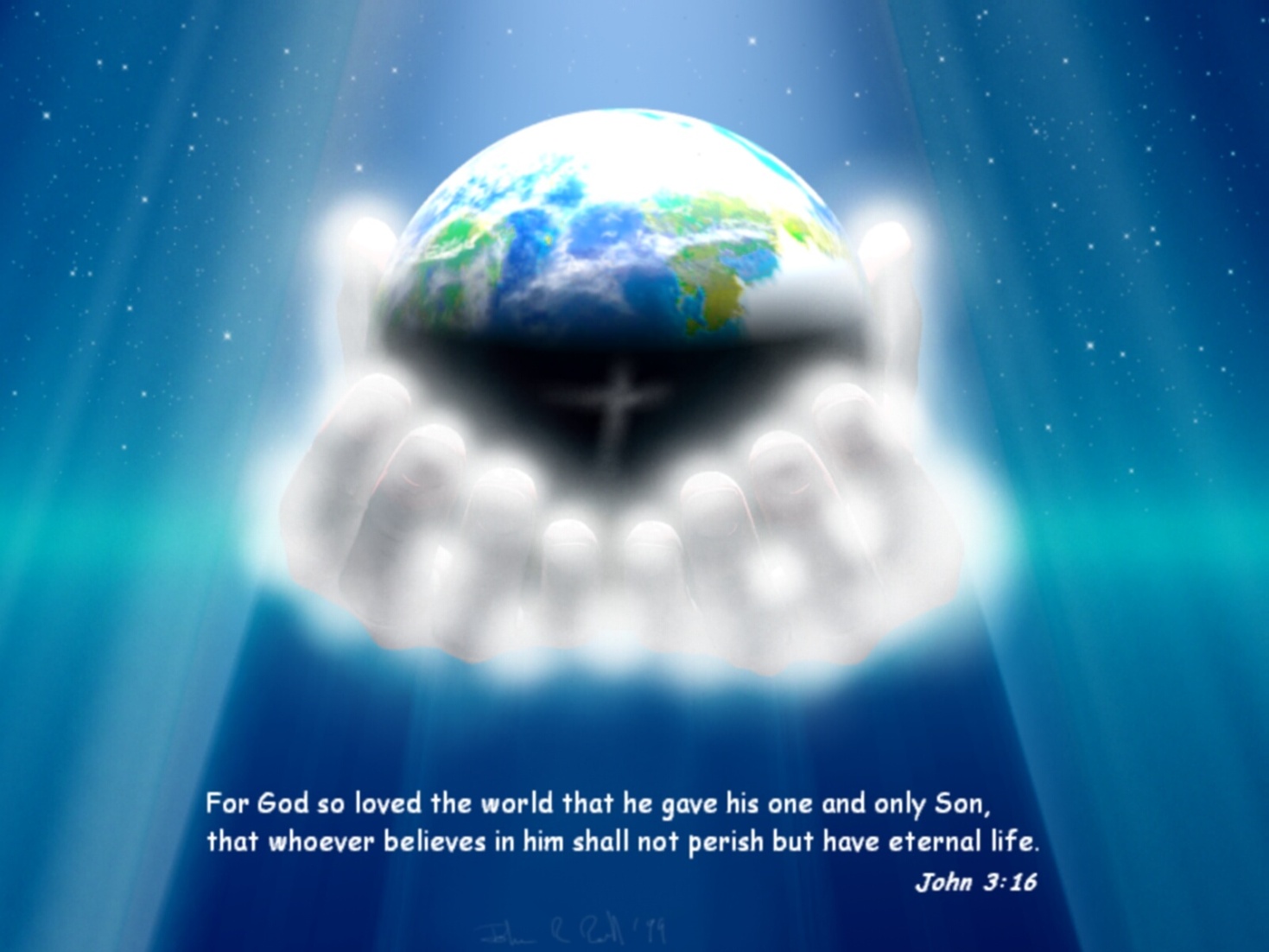 Alleluia! Alleluia!
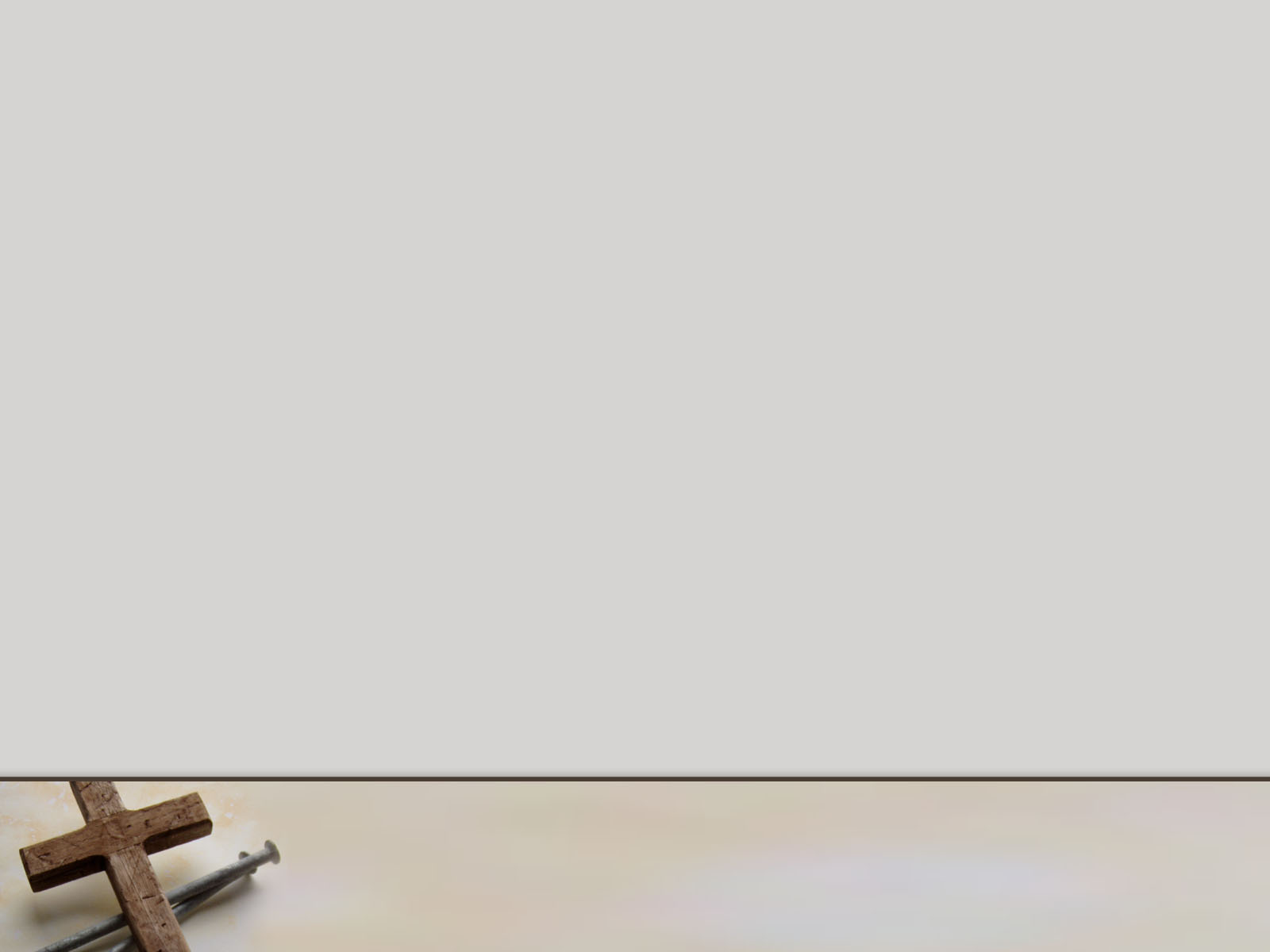 Jesus Rises In Glory From The Tomb
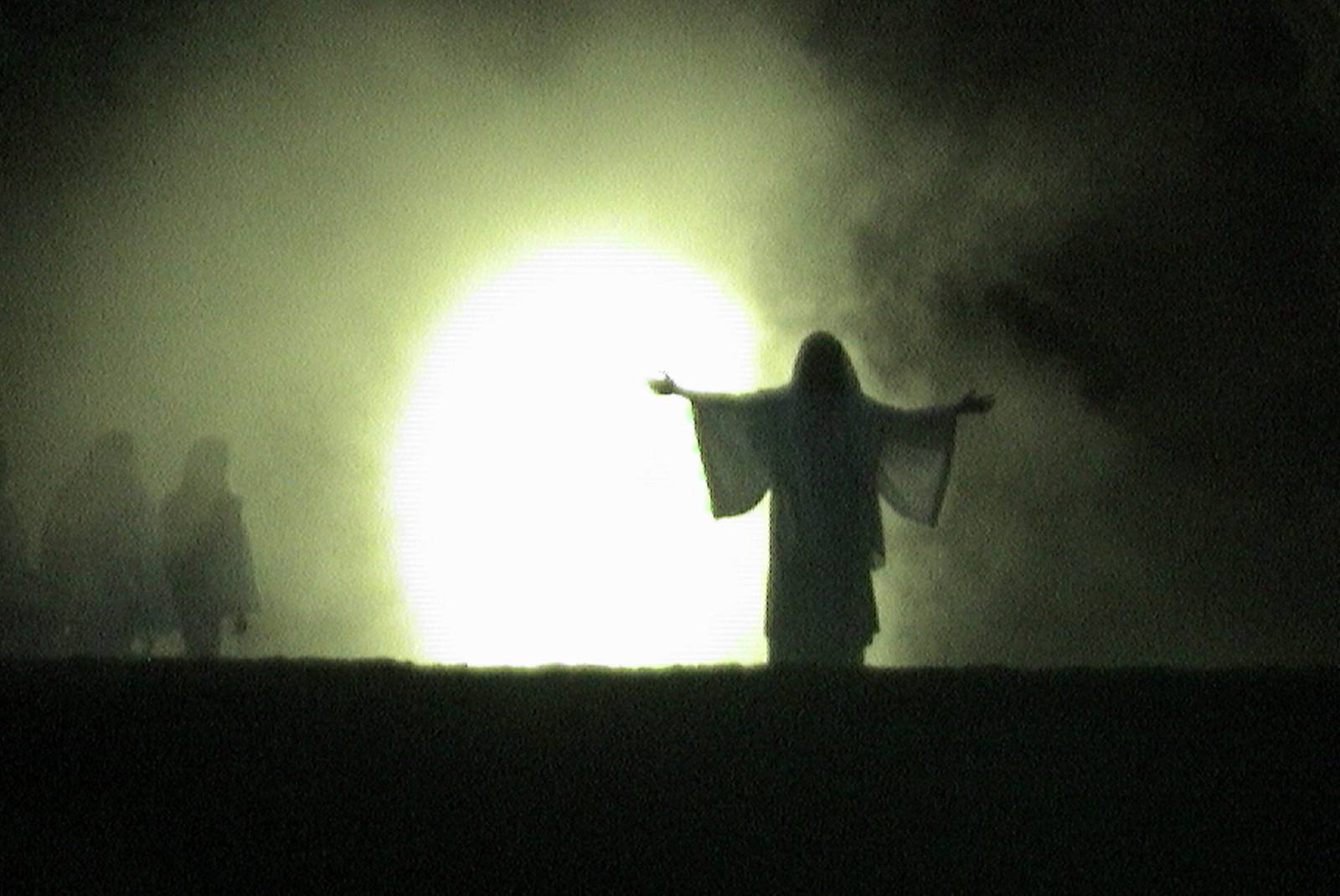 Easter Sunday
Alleluia! Alleluia!
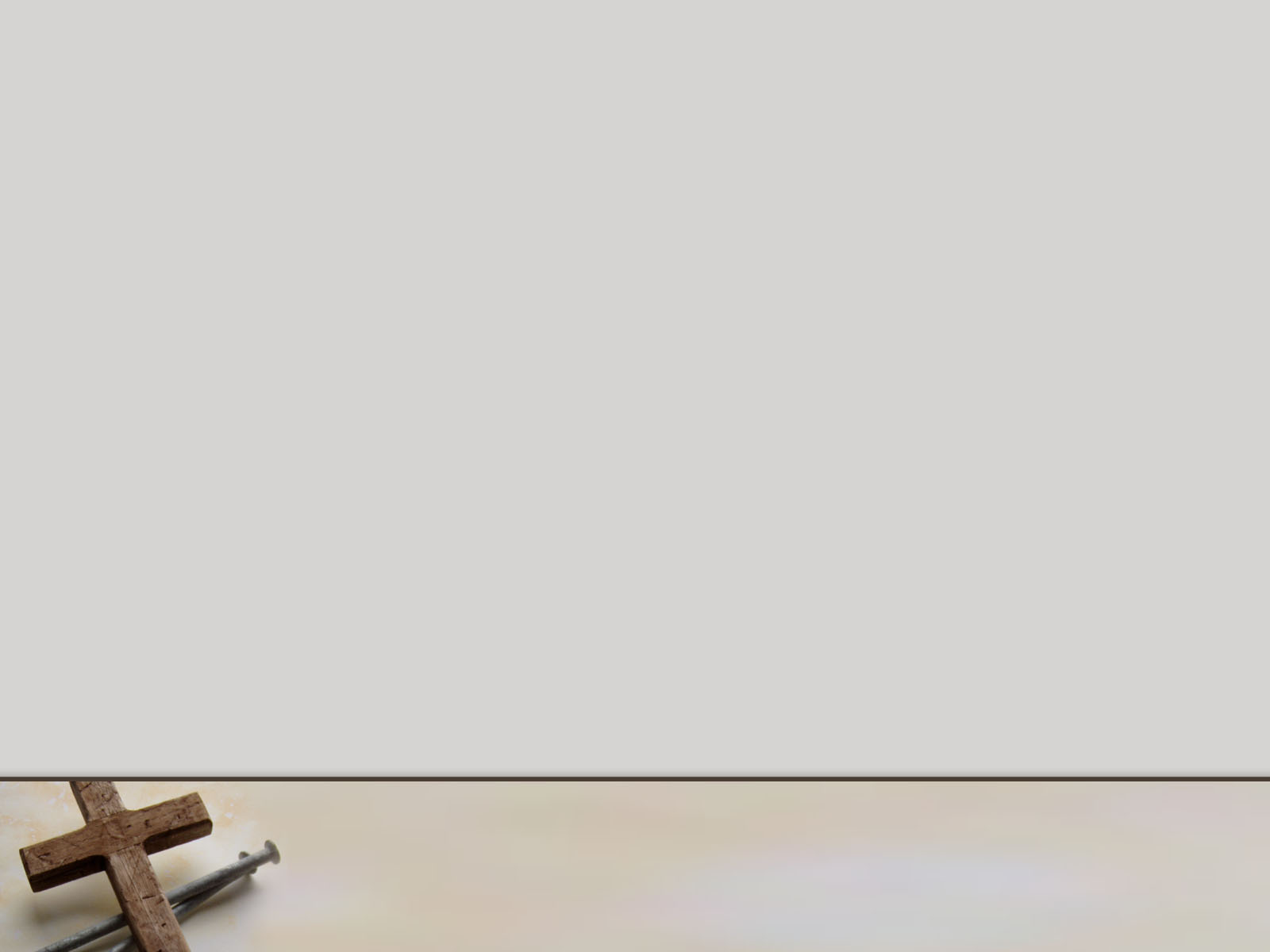 Jesus Is Risen From The Dead
Lord Jesus,
Out of love for us,
You died and rose again on the third day.
Grant us a share in your victory over death
And in the glory of your resurrection,
As you live and reign with the Father
And the Holy Spirit, one God for ever and ever,
Alleluia! Alleluia!
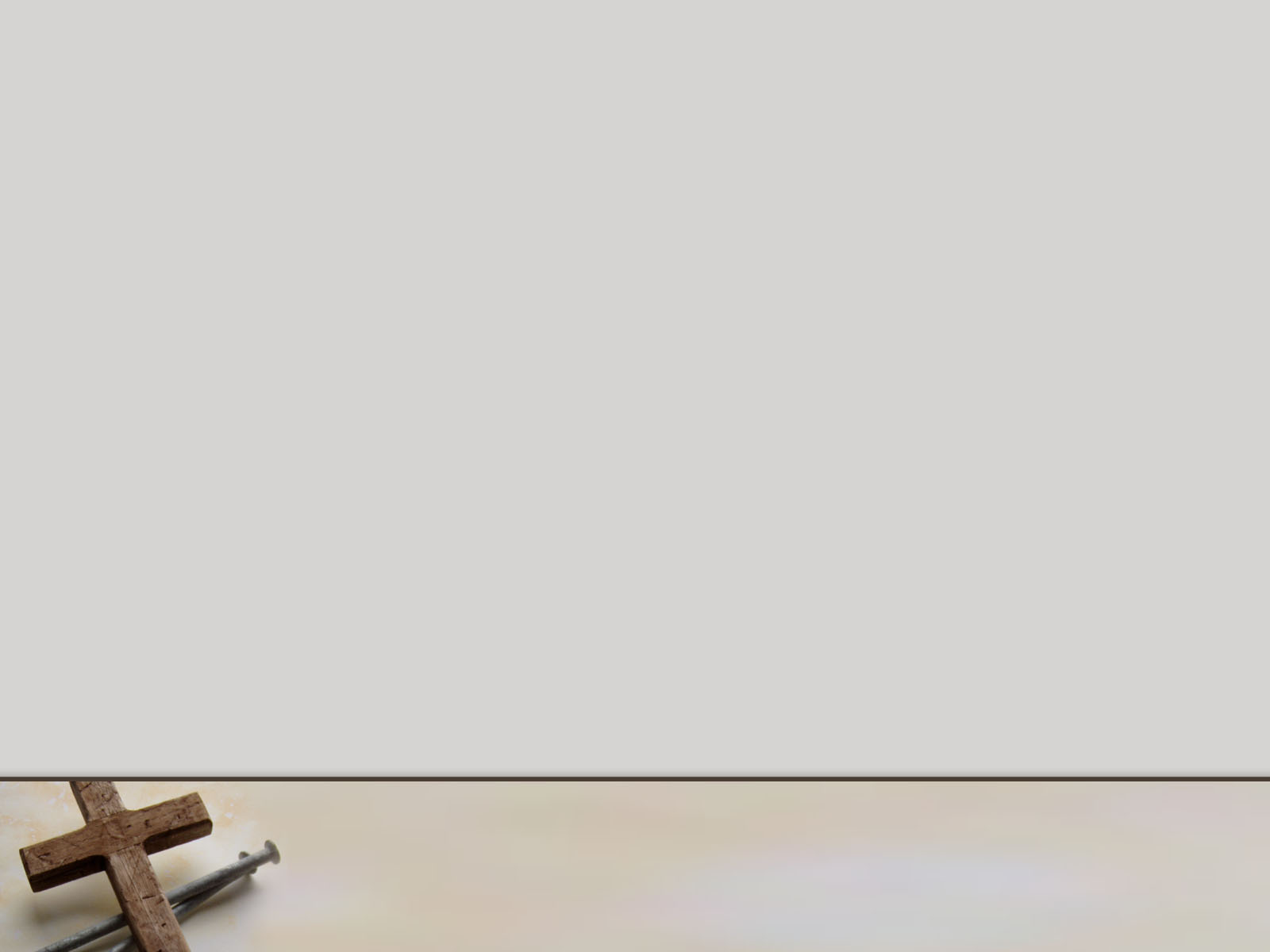 Love One Another…
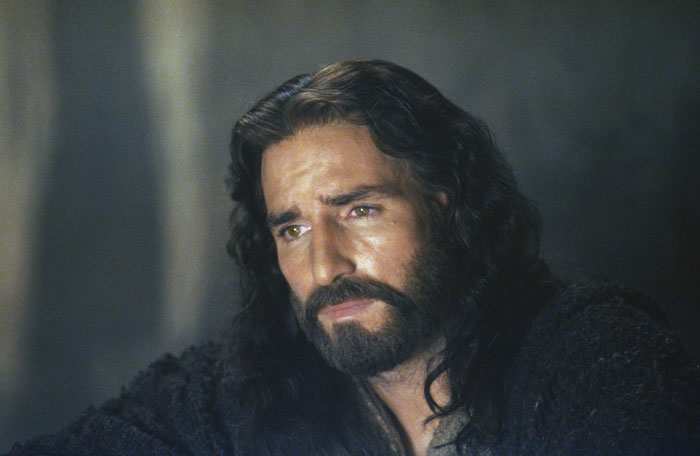 …As I Have Loved You.